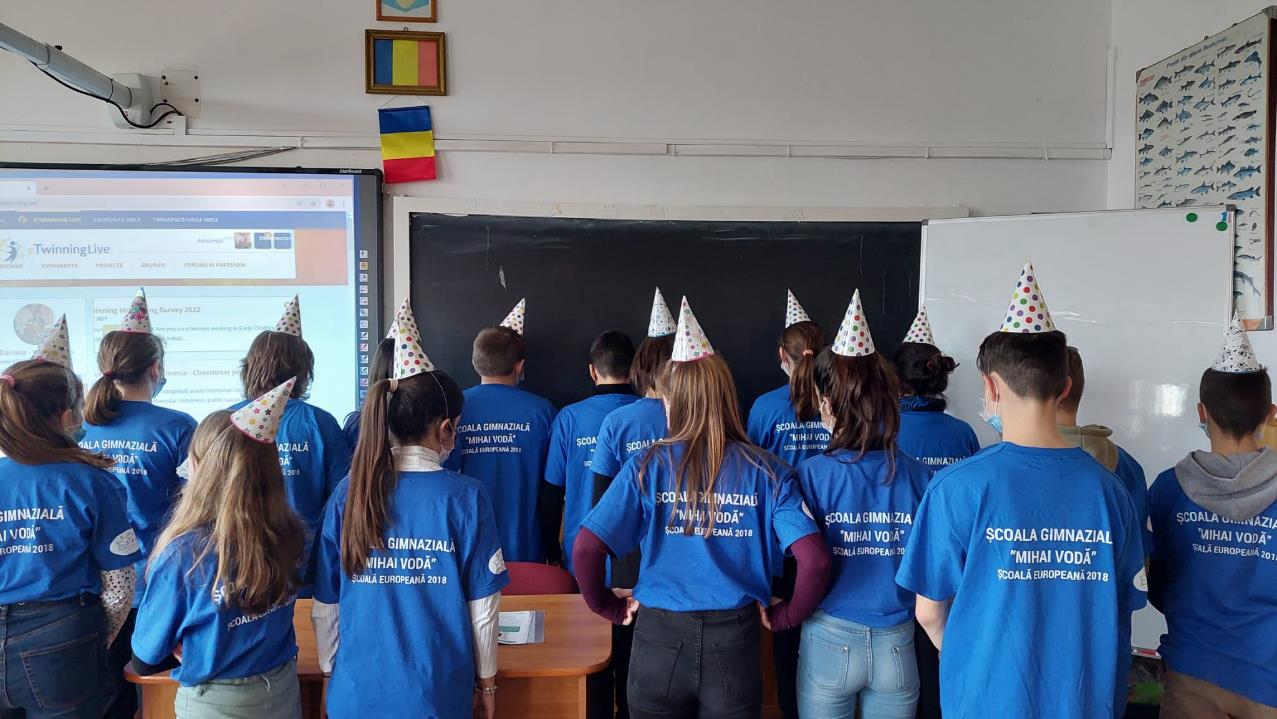 O școală bine dotată
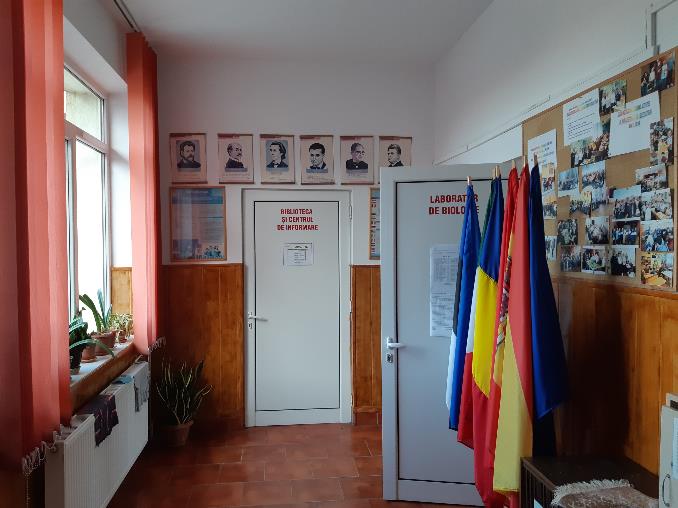 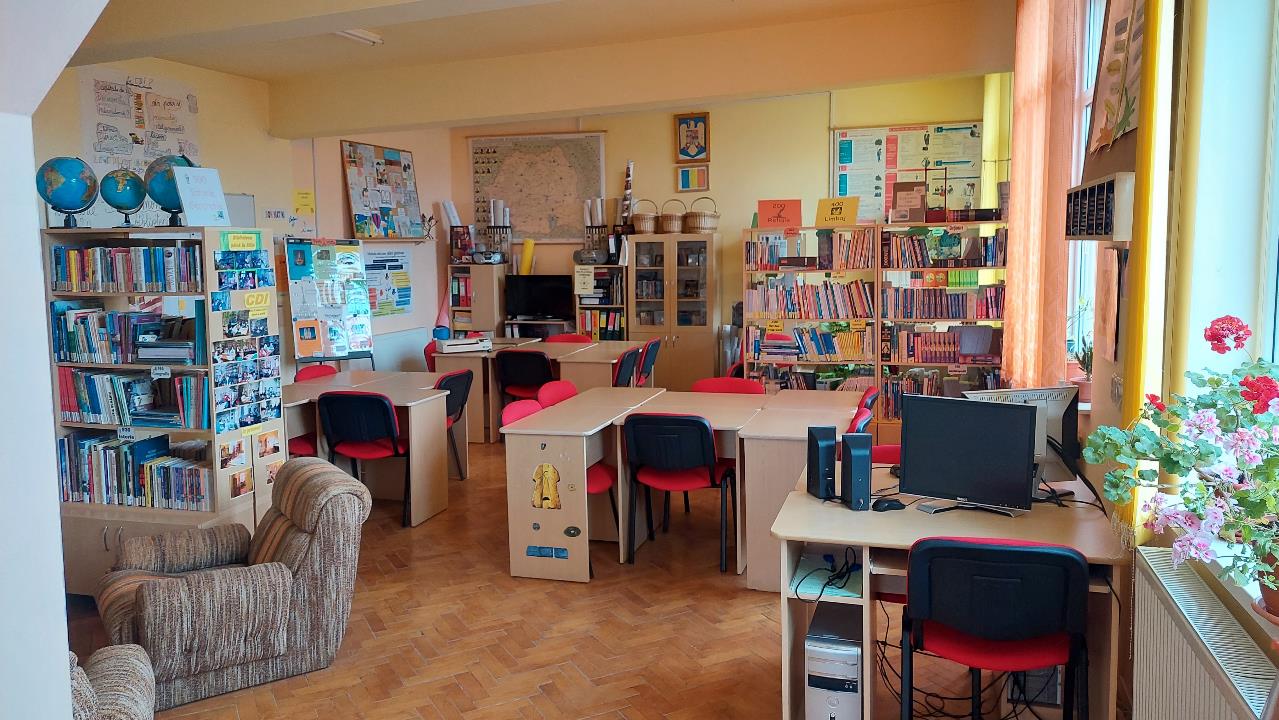 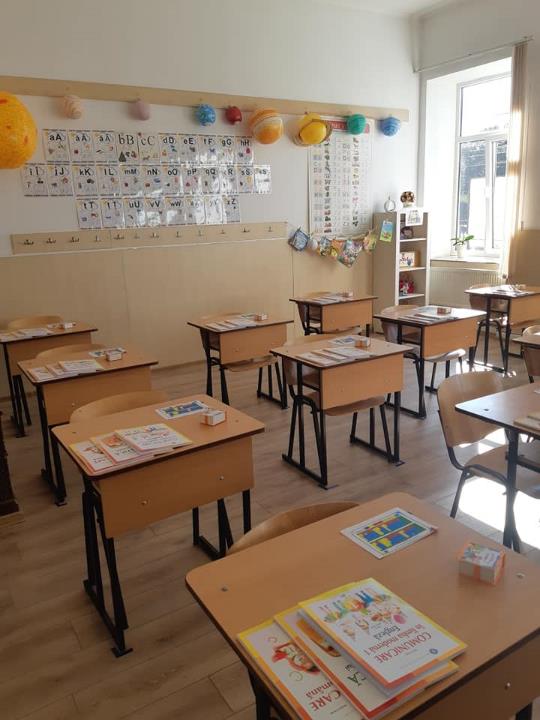 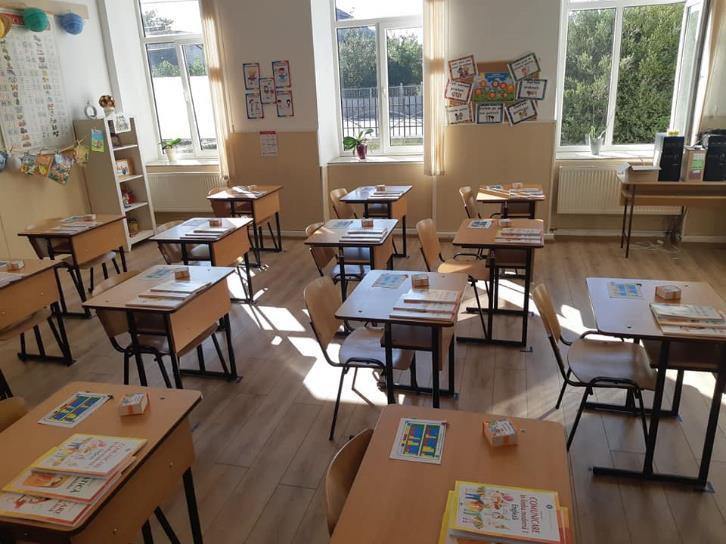 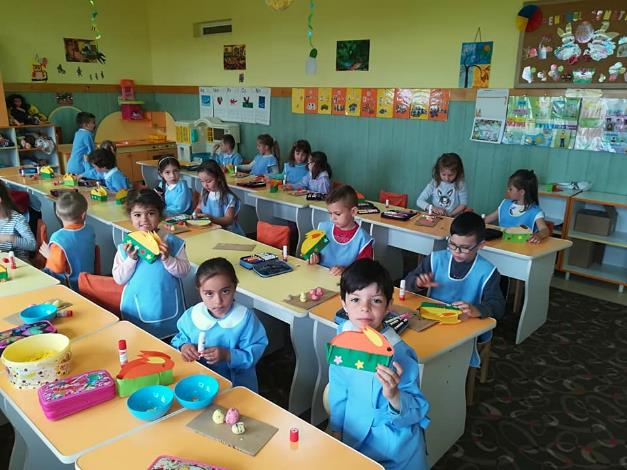 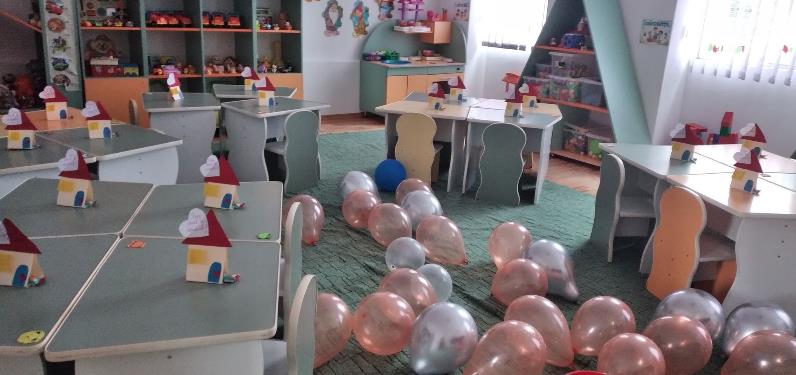 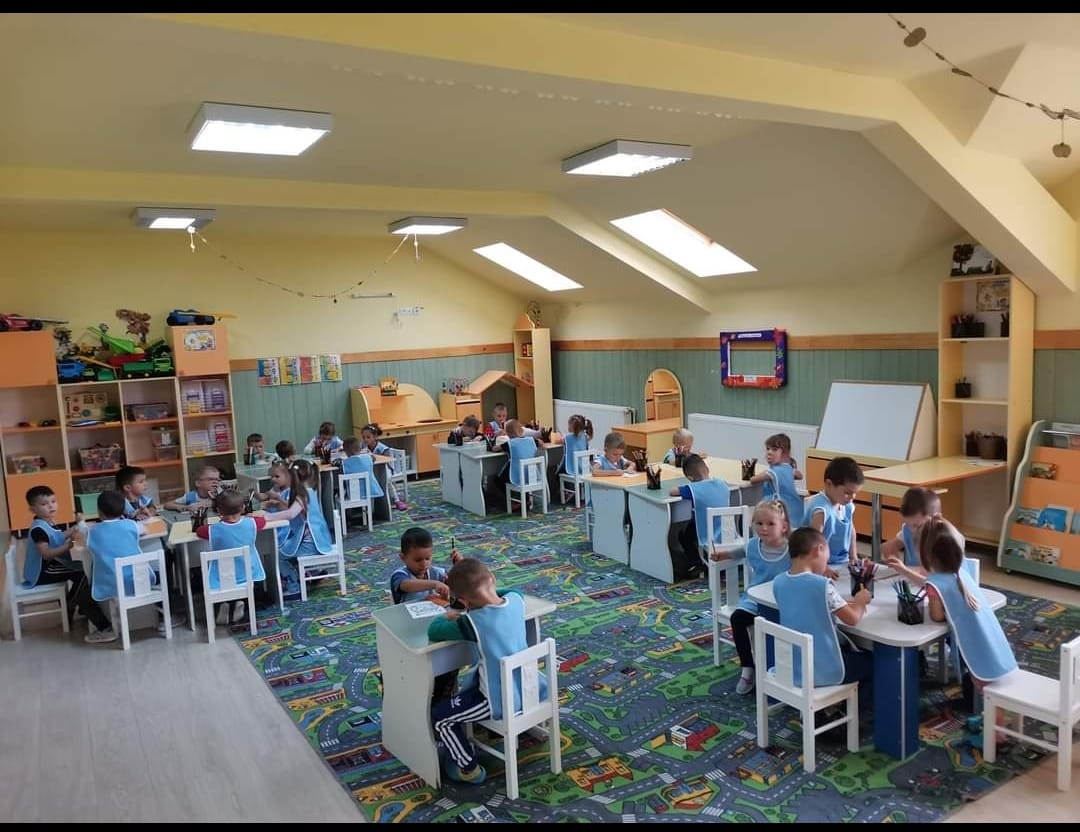 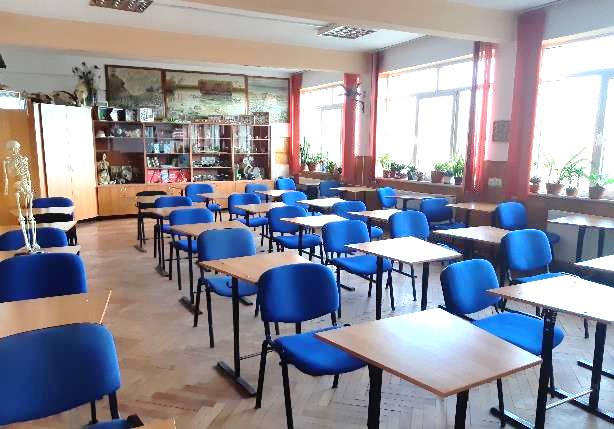 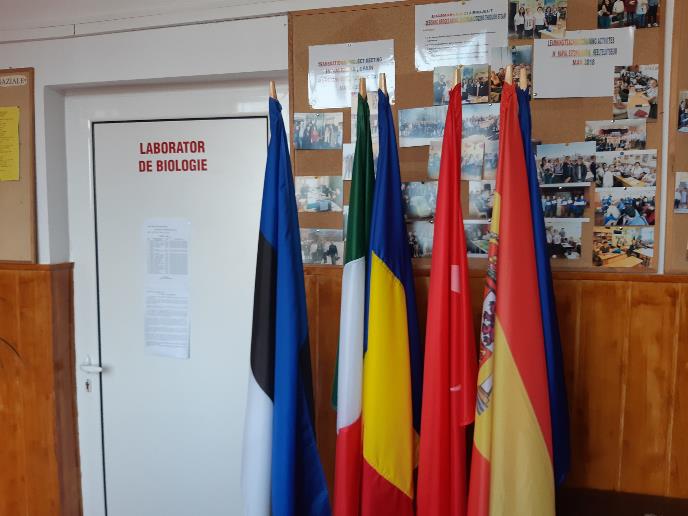 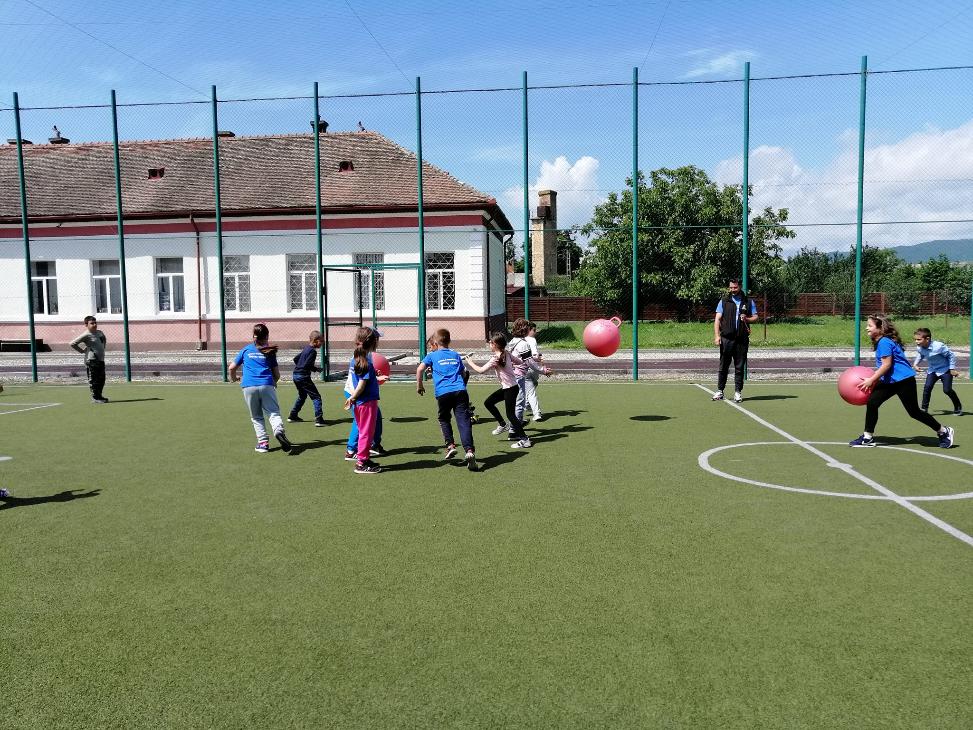 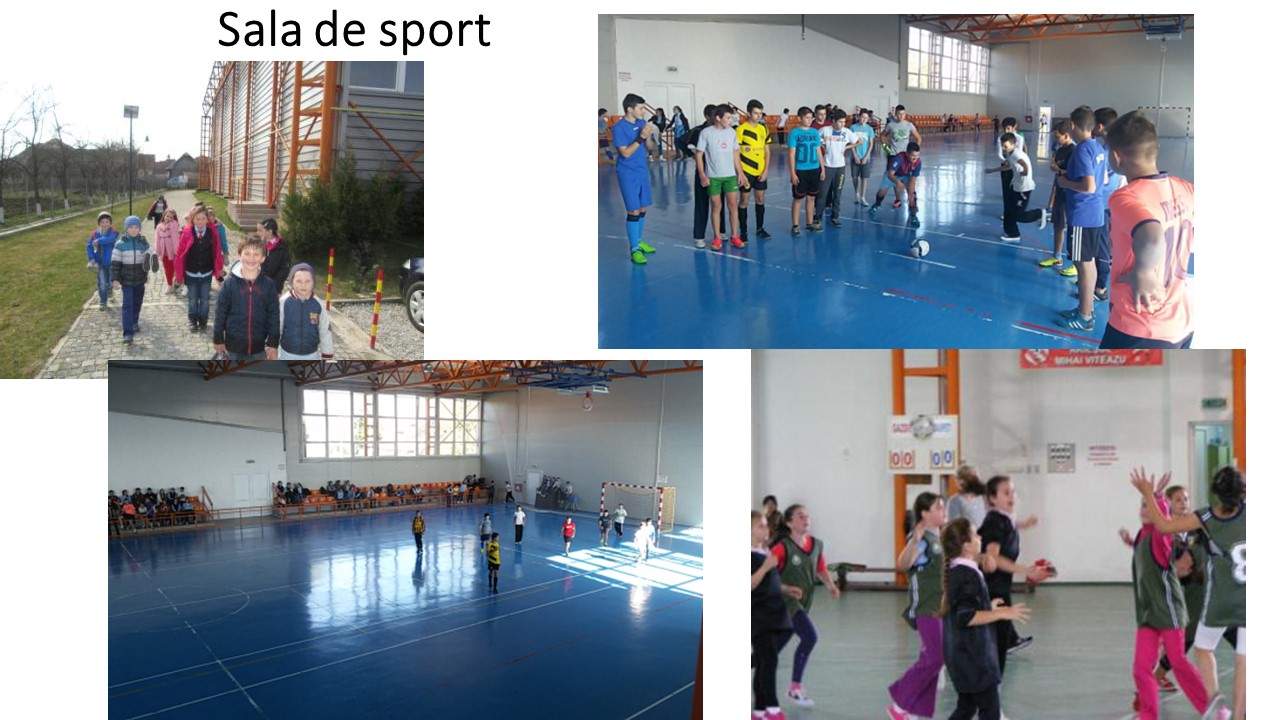 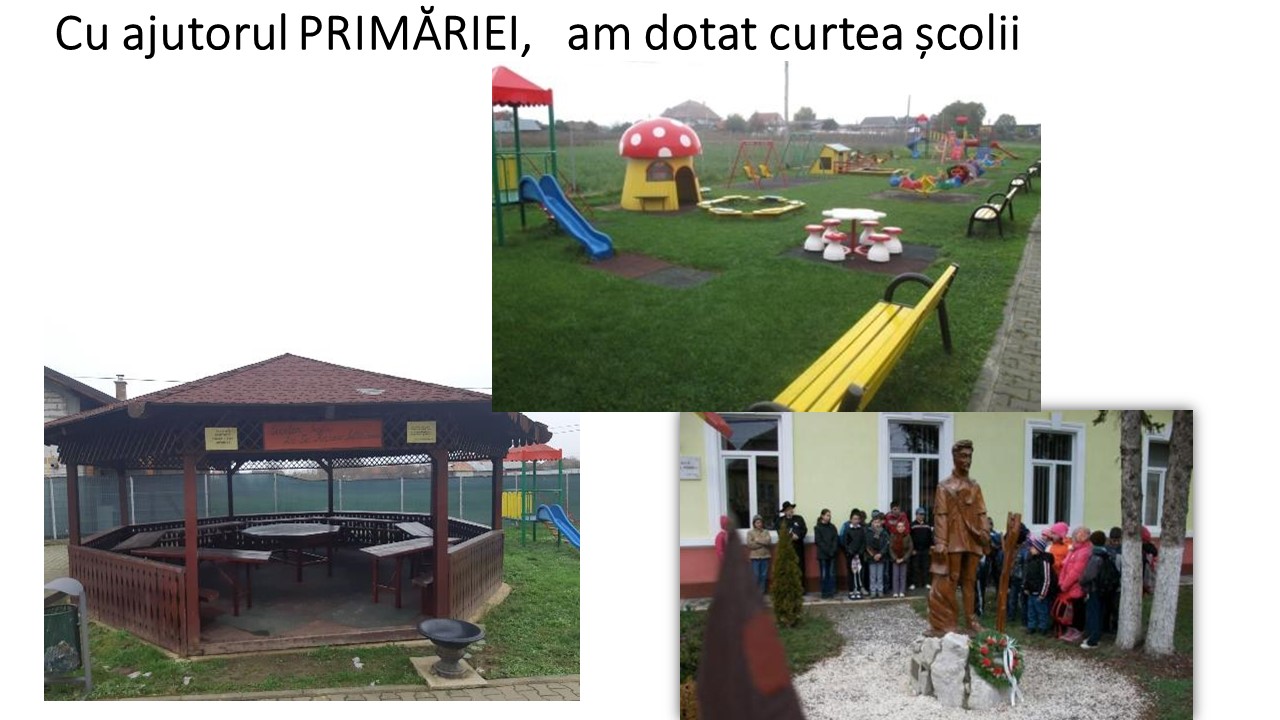 Proiectul  ” Achiziția de echipamente școlare pentru susținerea învățământului preuniversitar din localitatea Mihai Viteazu” , proiect cofinanțat din Fondul European De Dezvoltare Regională  în colaborare cu Primăria Mihai Viteazu
Programul ” After School” program  finanțat de Consiliul local Mihai Viteazu
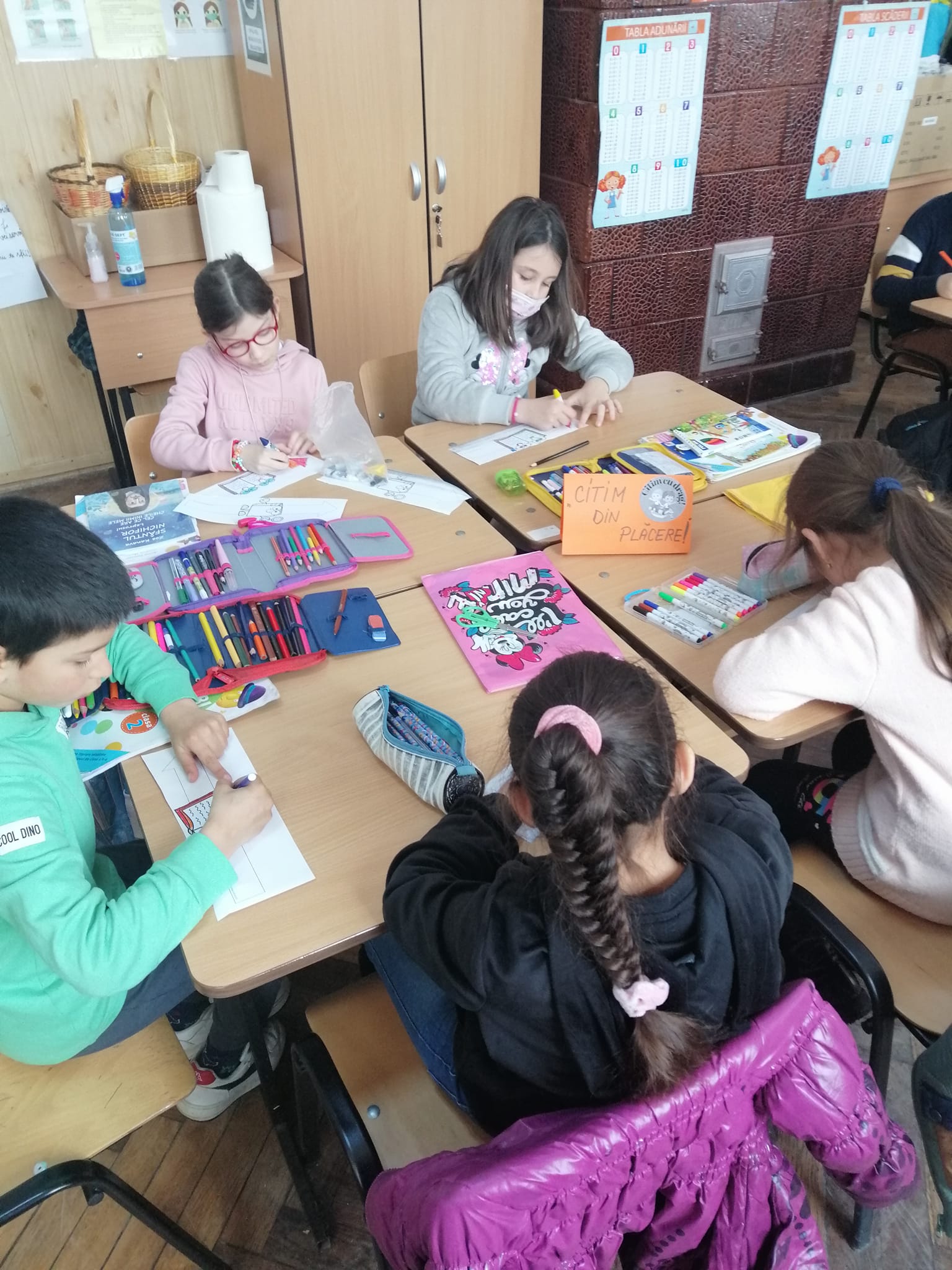 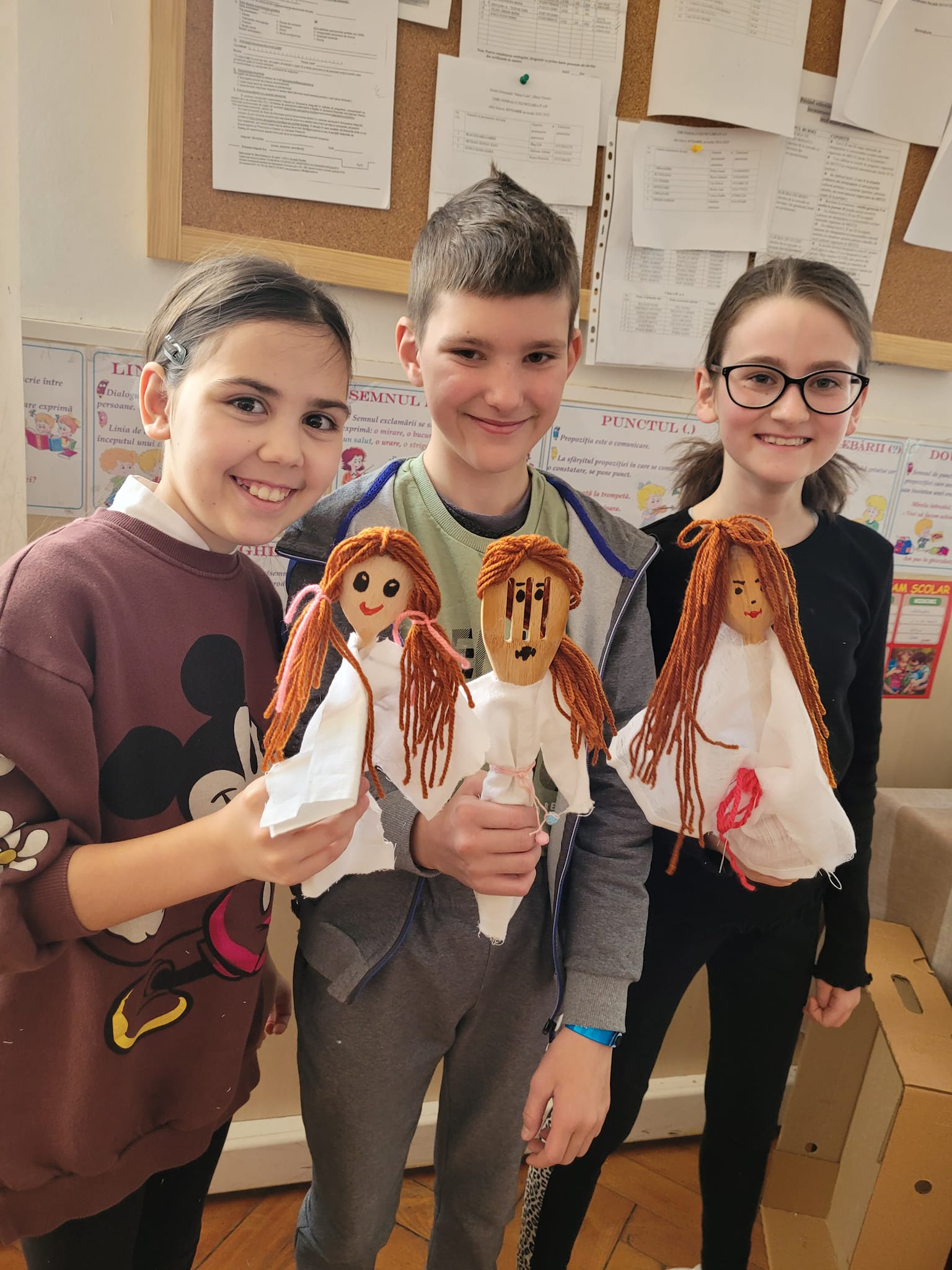 Proiectul POCU  ”Alteducation”
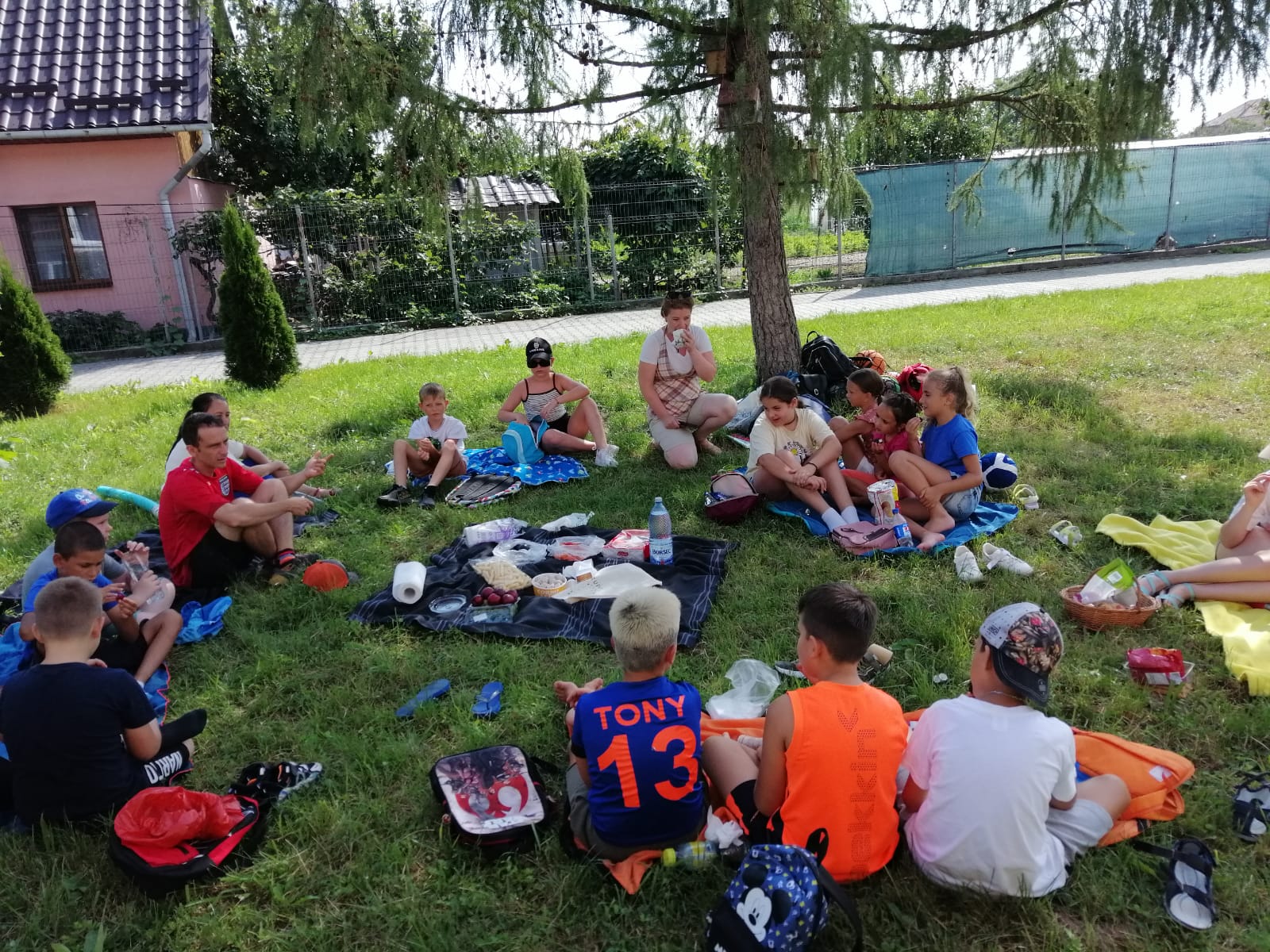 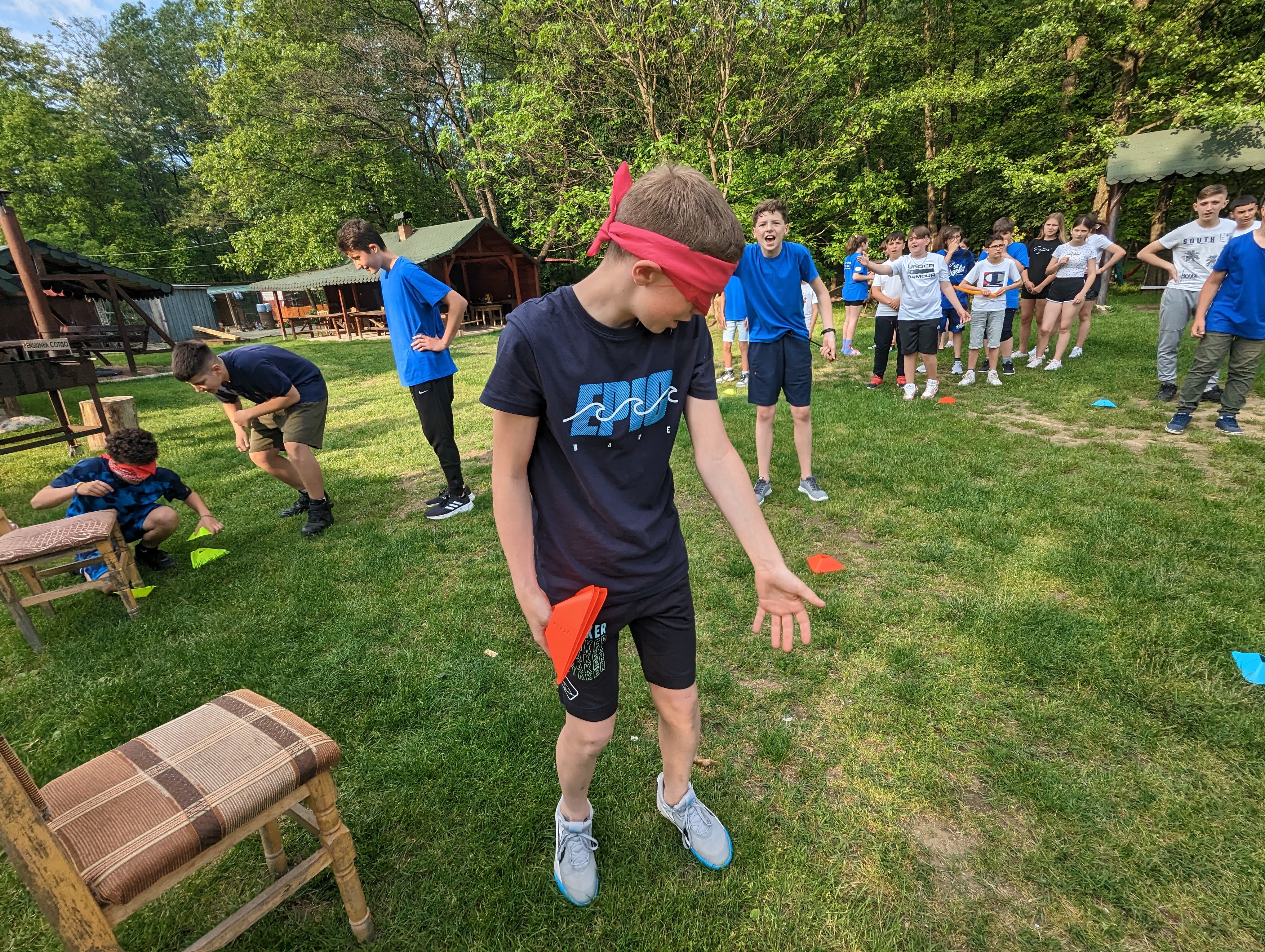 Pentru elevii cu părinții plecați în străinătate s-a derulat proiectul ” Împreună”
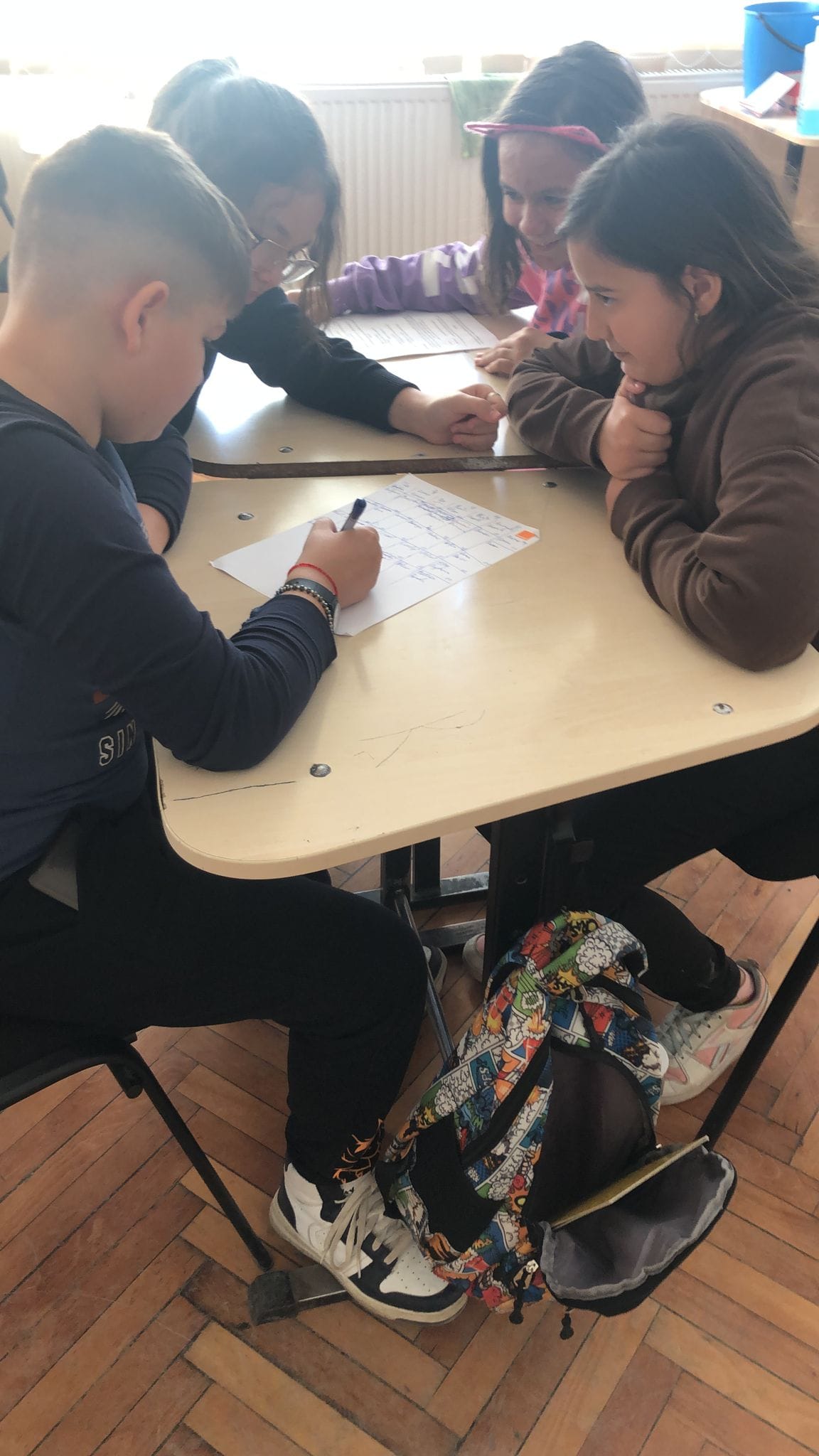 Programul ”Trec la gimnaziu”, activități învățător-profesor, clasa a IV-a
Ore de Istorie, Geografie, Limba și literatura română susținute de profesori
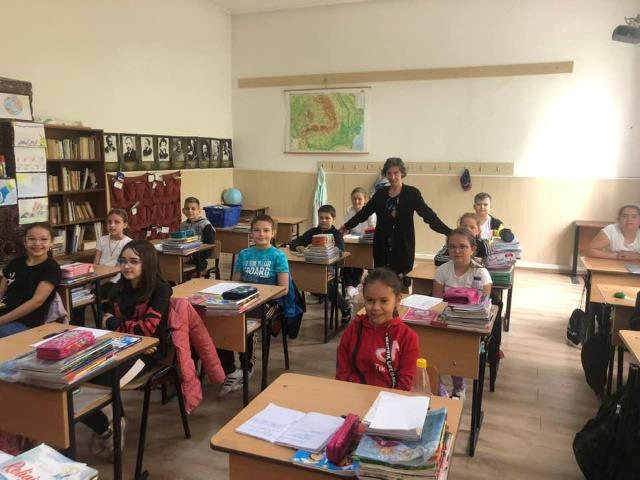 Proiectul”Dezvoltarea de deprinderi digitale”, proiect finanțat în cadrul programului START ONG lansat de Kaufland România și implementat de Asociația Act For Tomorrow.
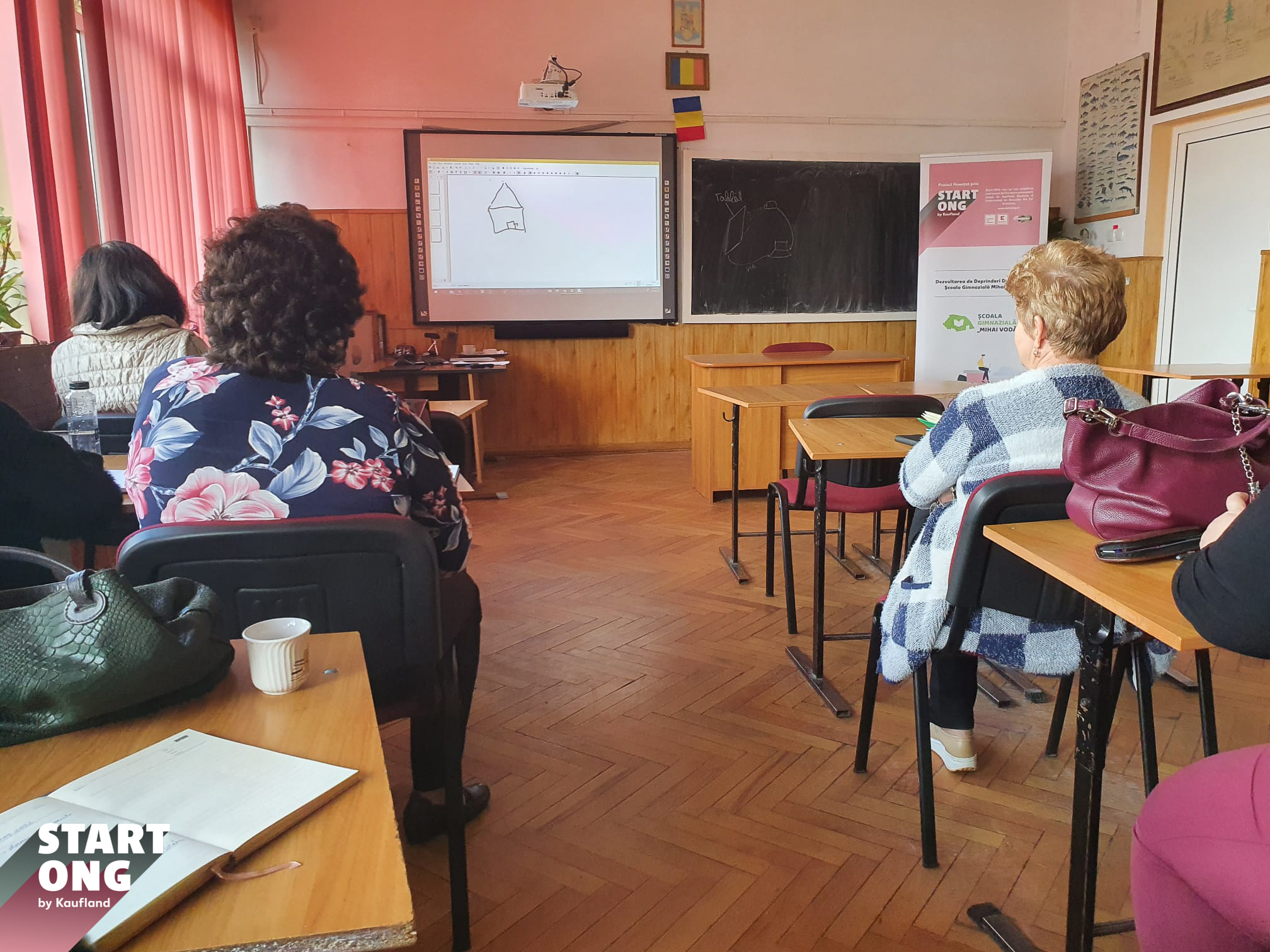 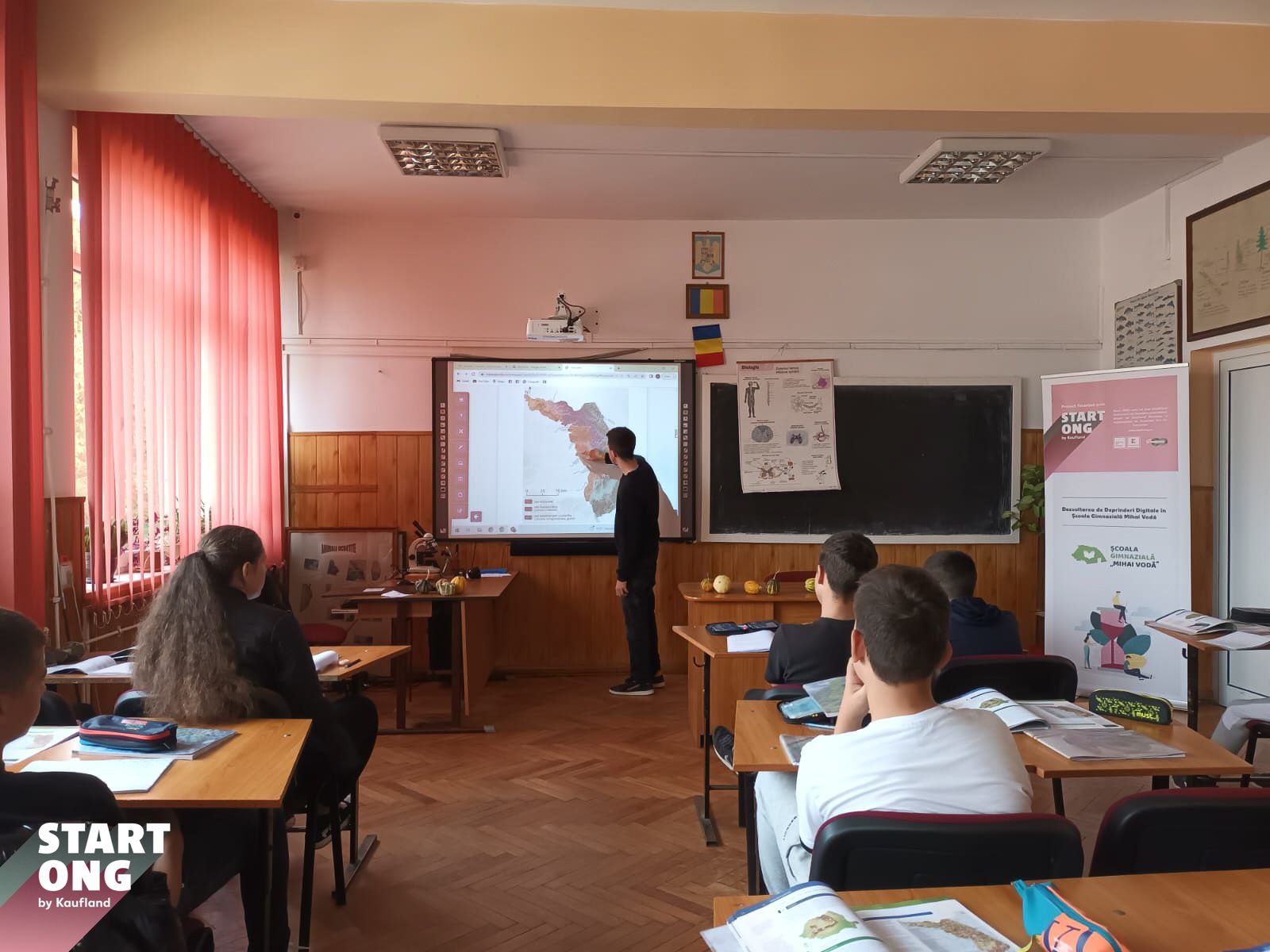 Proiectul ”Clubul de film Mihai Viteazu”, finanțat în cadrul Programului START ONG lansat de Kaufland România și implementat de Asociația Act For Tomorrow.
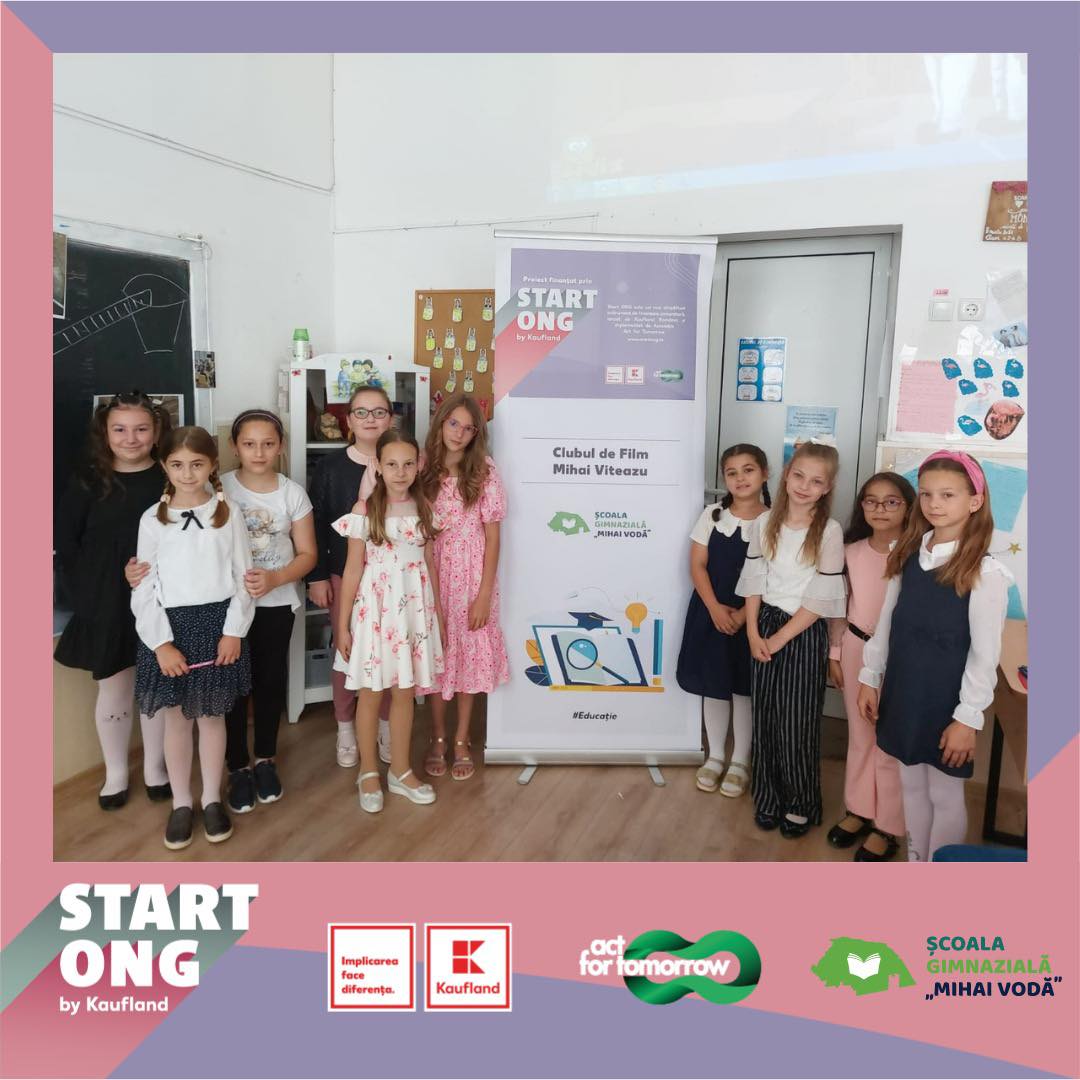 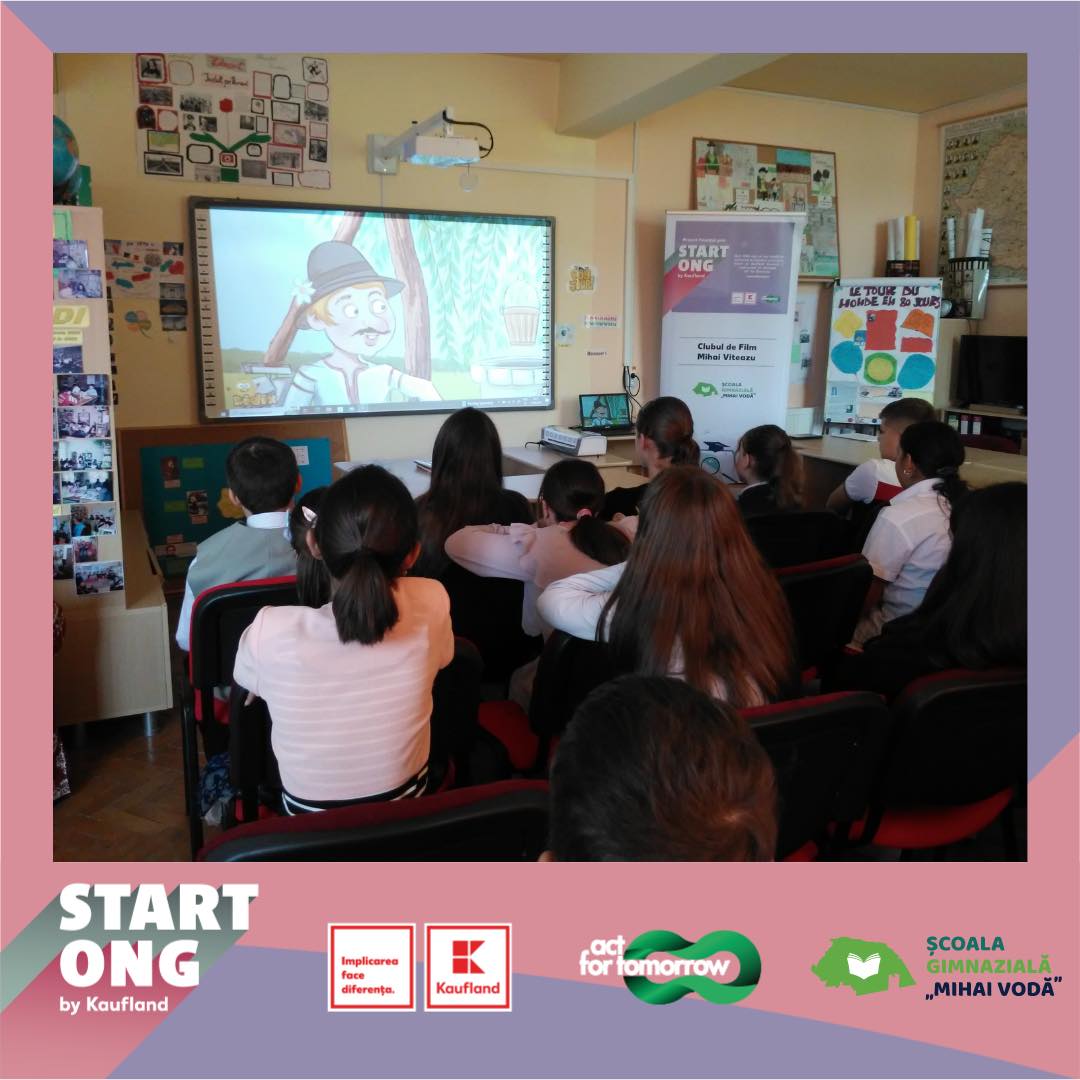 ” Citește-mi o sută de povești!”- Ovidiu.ro
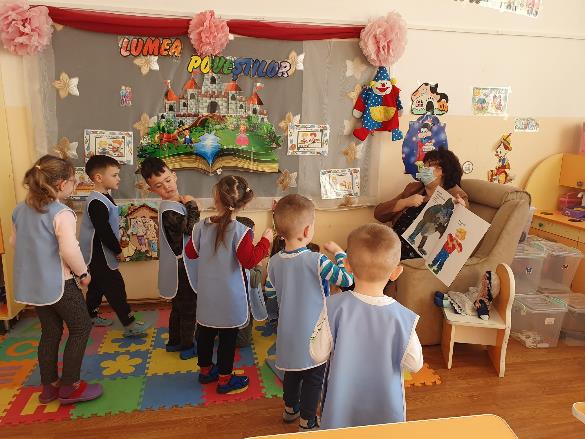 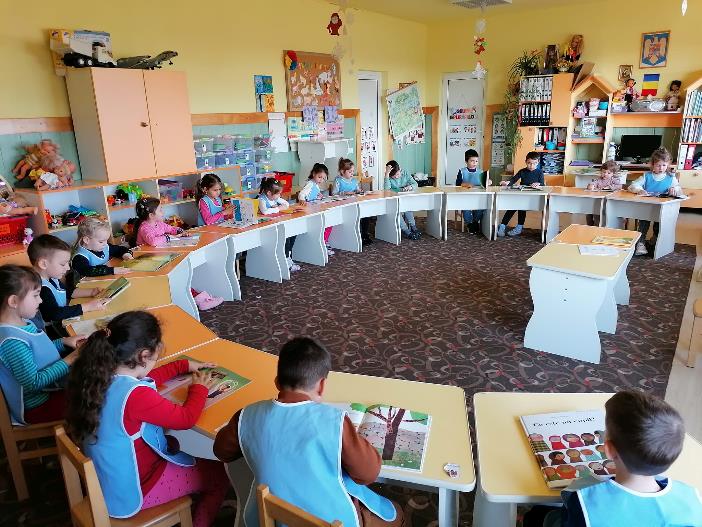 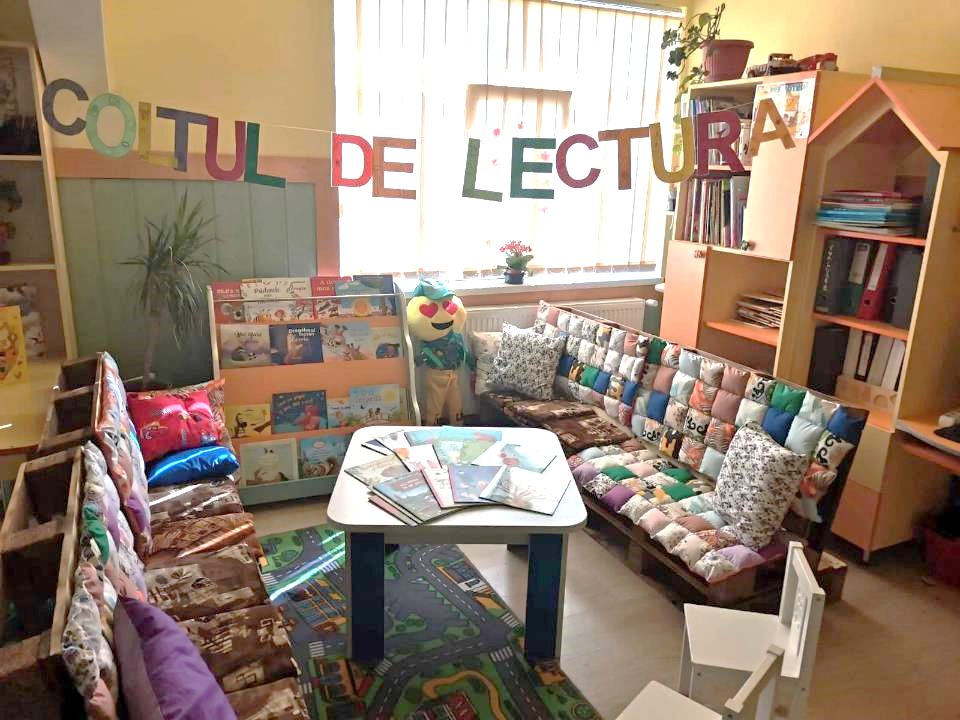 Activități cu părinții
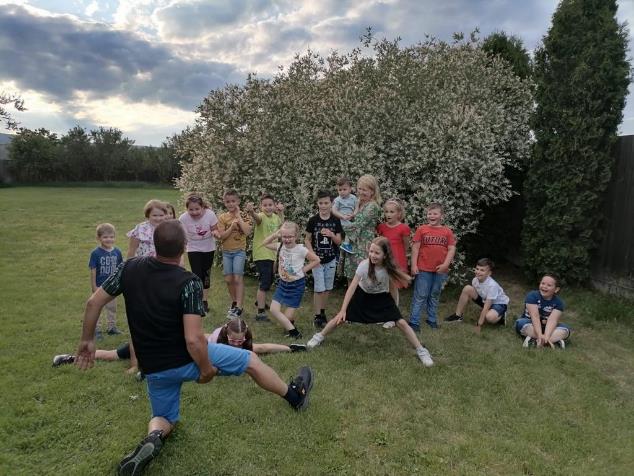 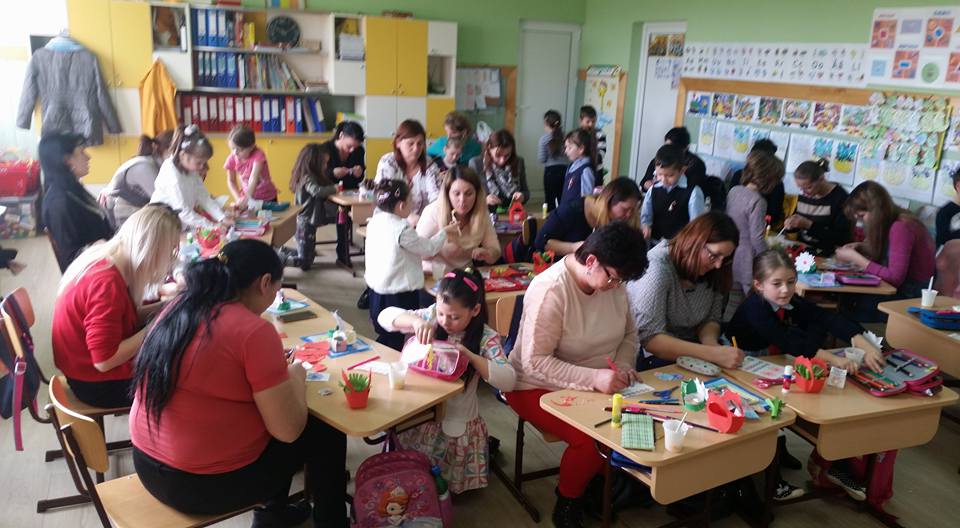 Colaborăm  anual cu "Asociația Rotary Turda", în cadrul proiectului "Rotary te trimite la școală"
Activități de voluntariat și strângere de fonduri pentru copiii aflați în dificultate
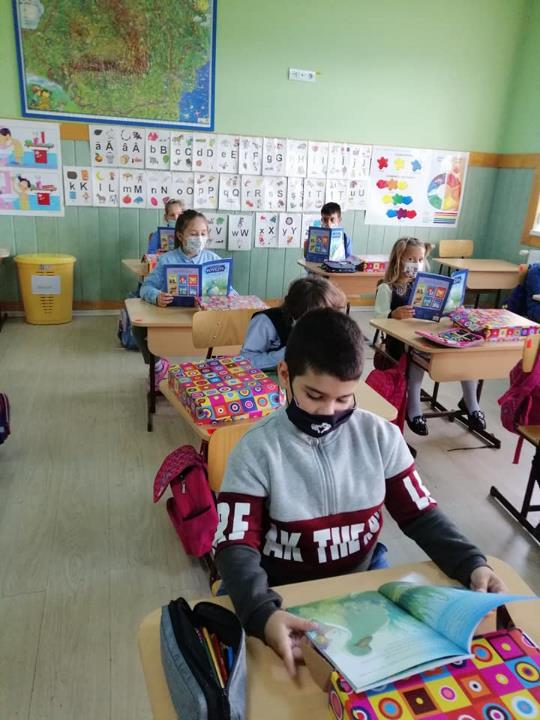 Cadouri pentru copii- 1 iunie, Crăciun, Paști de la Primărie
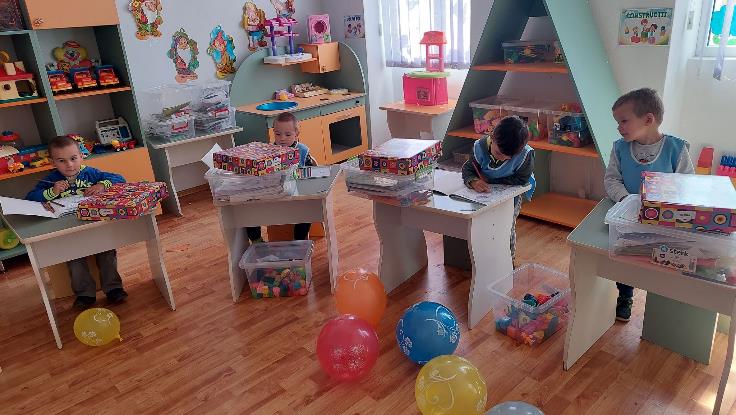 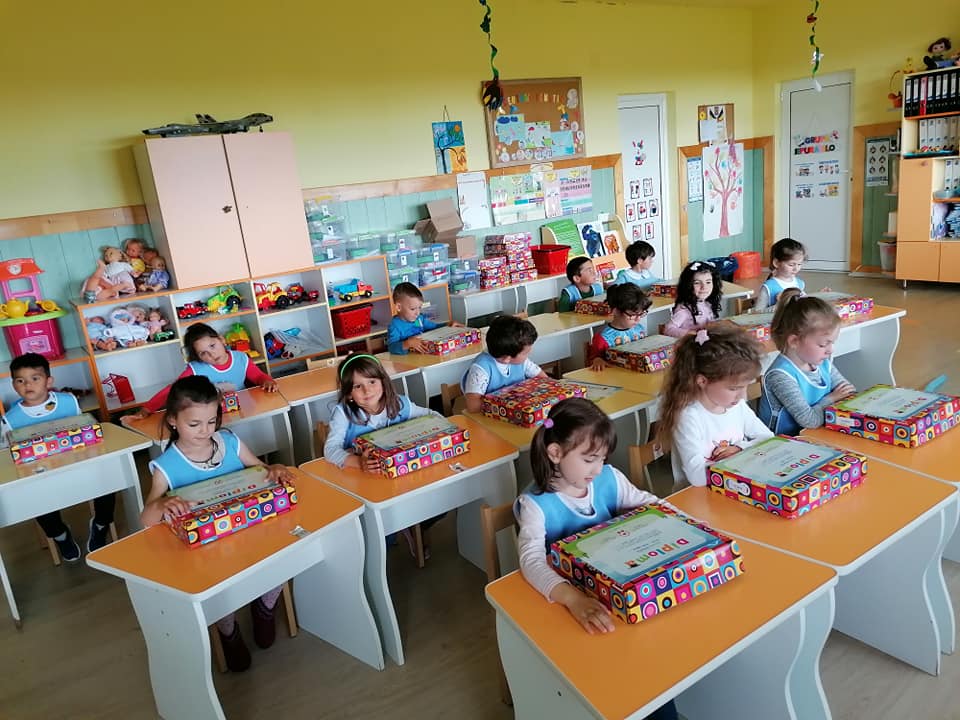 Colaborăm cu biserica
Proiectului “Start în educaţie”, susținut de Fundaţia World Vision România şi finanțat de  Fundaţia OMV Petrom
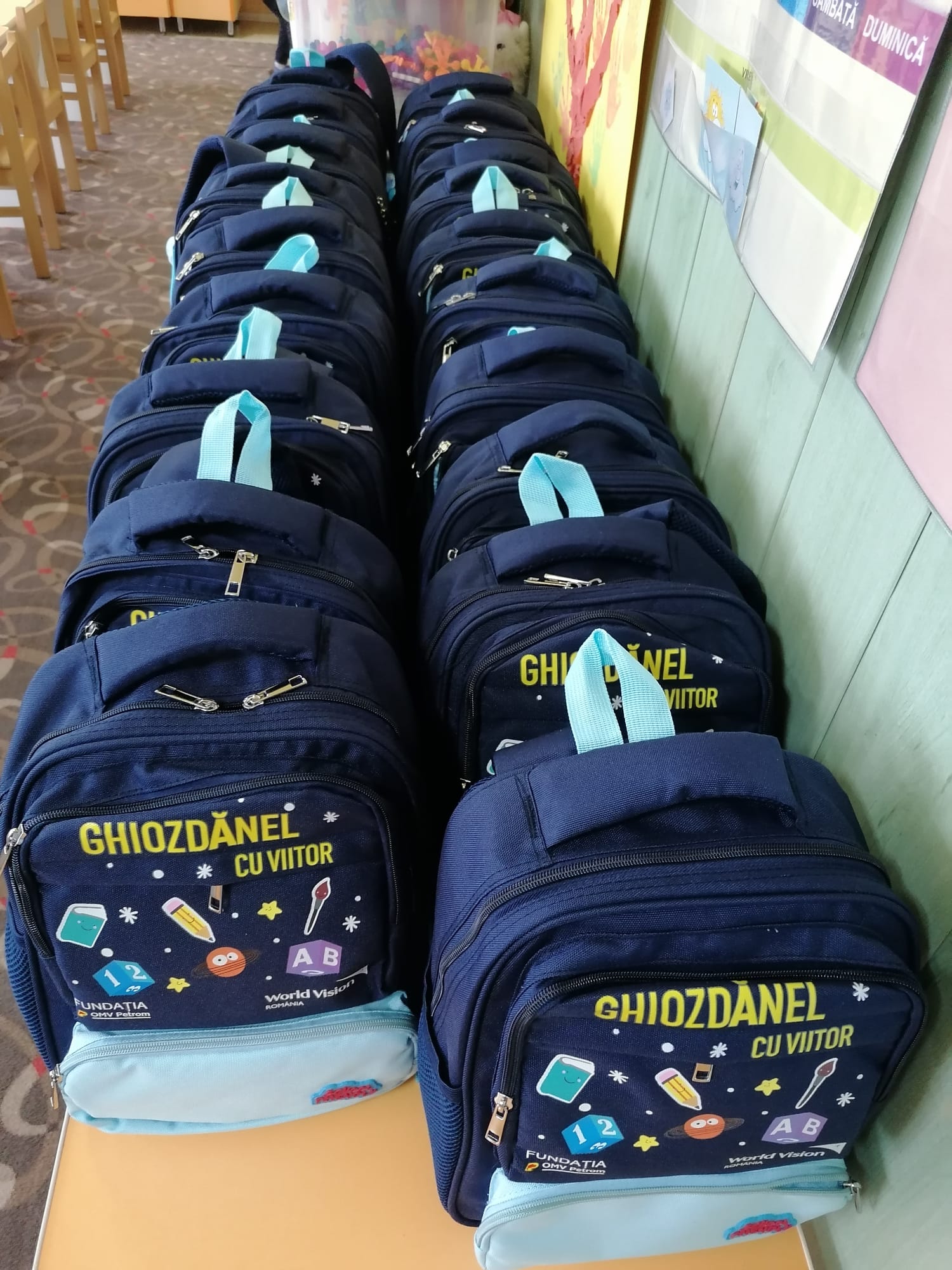 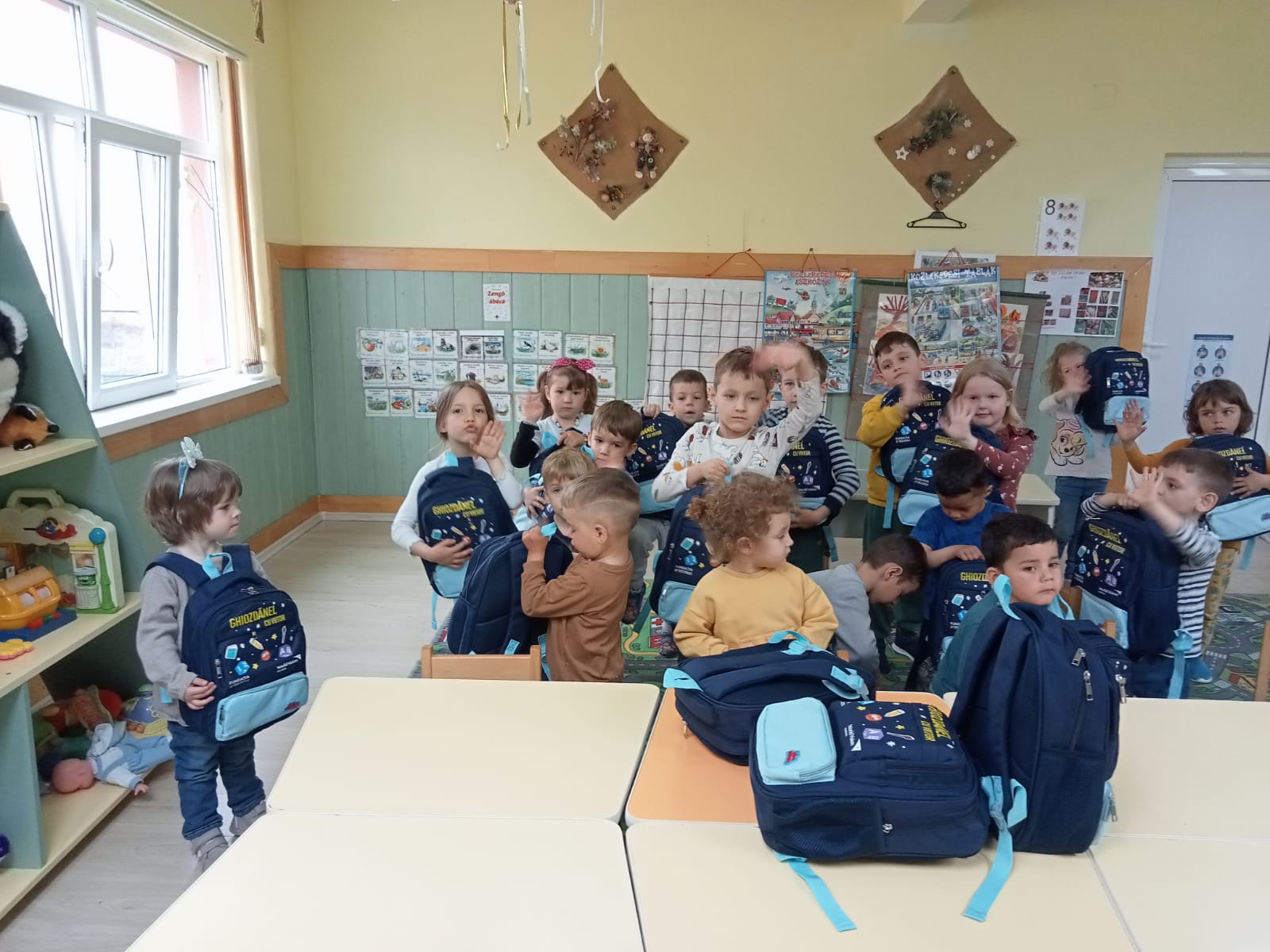 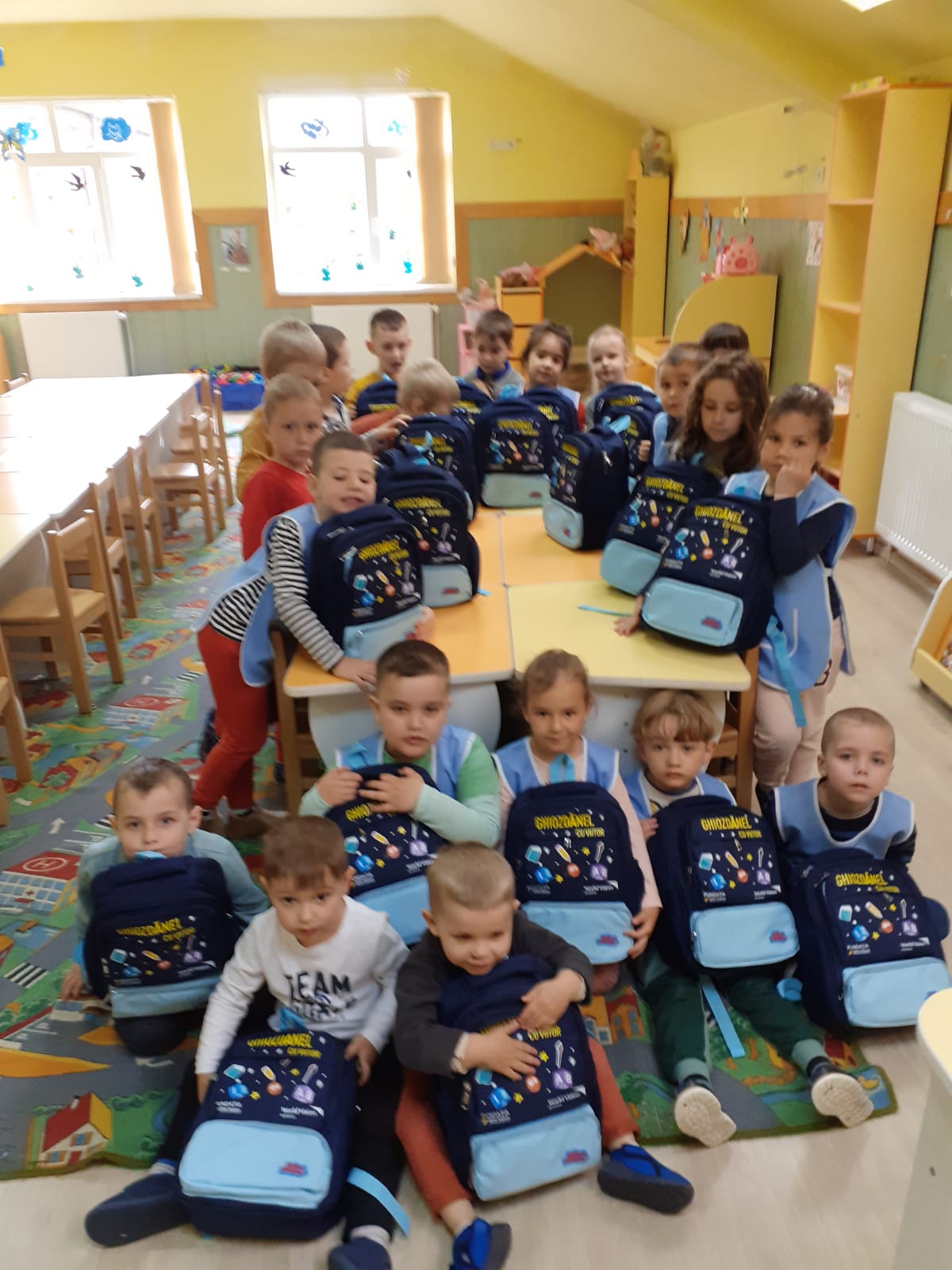 Proiecte finanțate de către Consiliul Județean
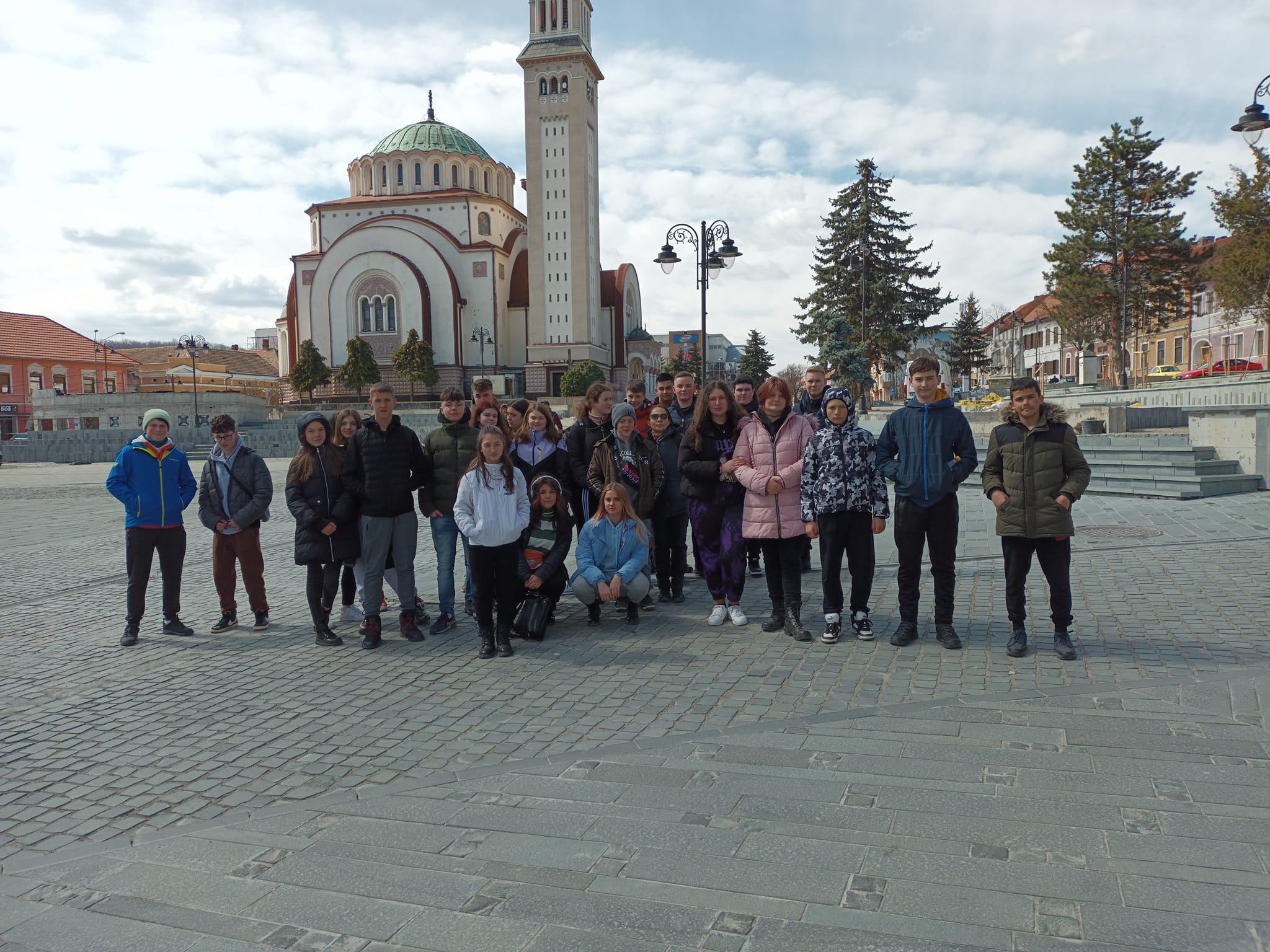 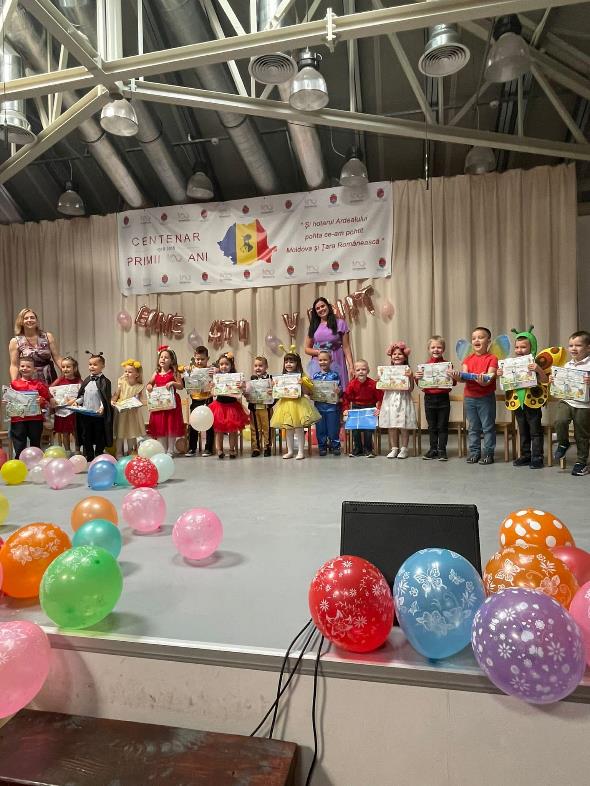 Activități  extrașcolare
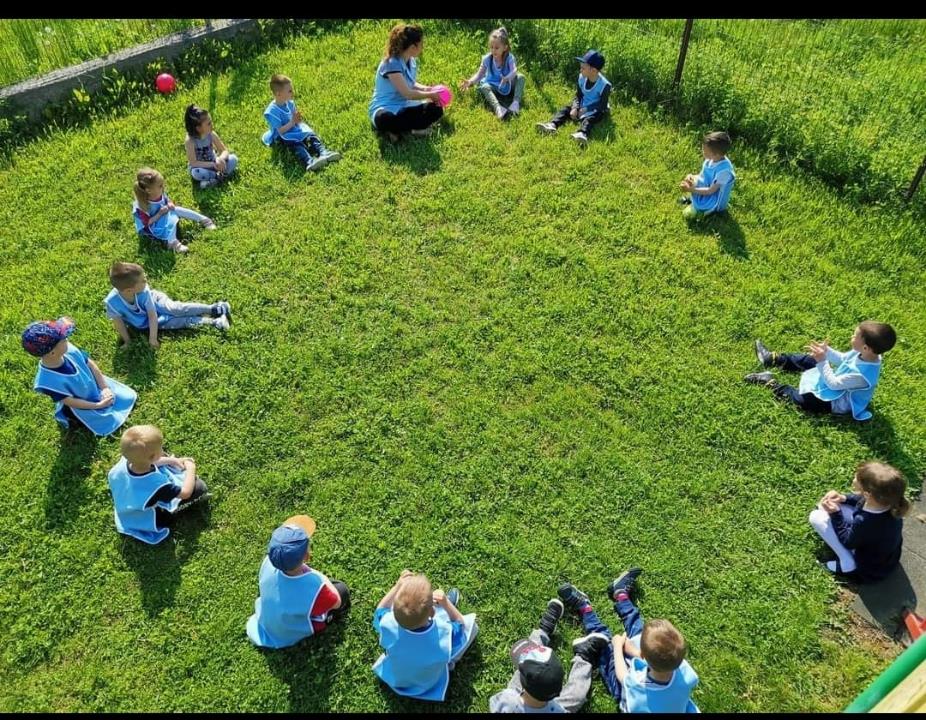 „proiecte     e- twinning
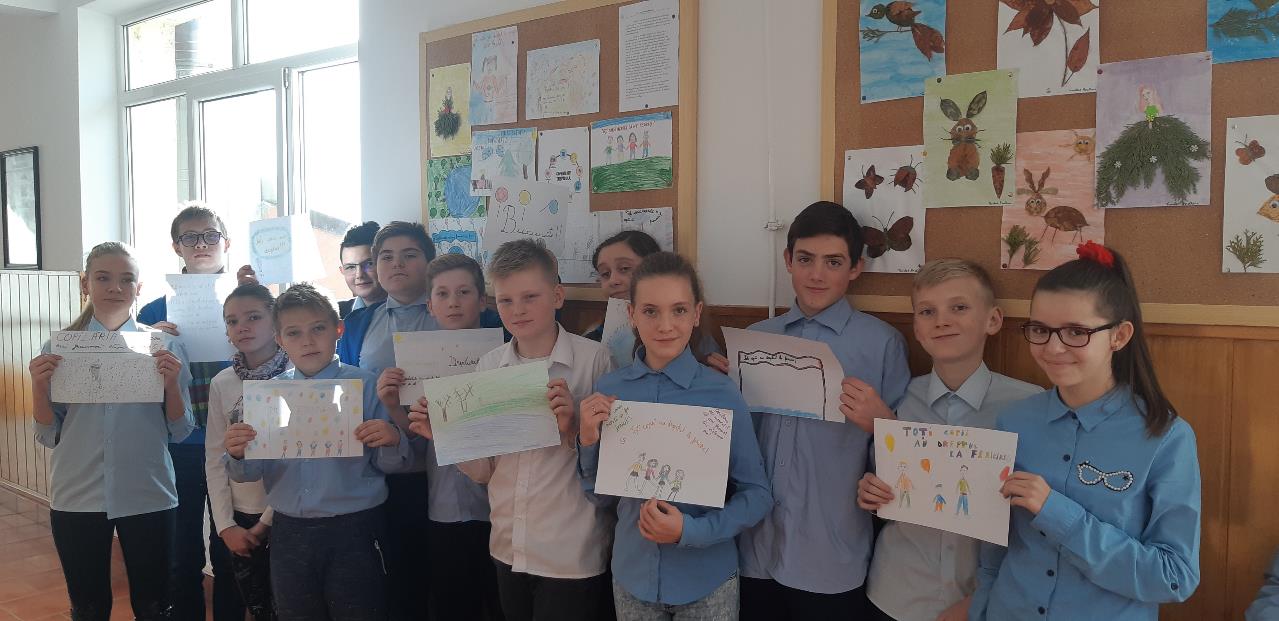 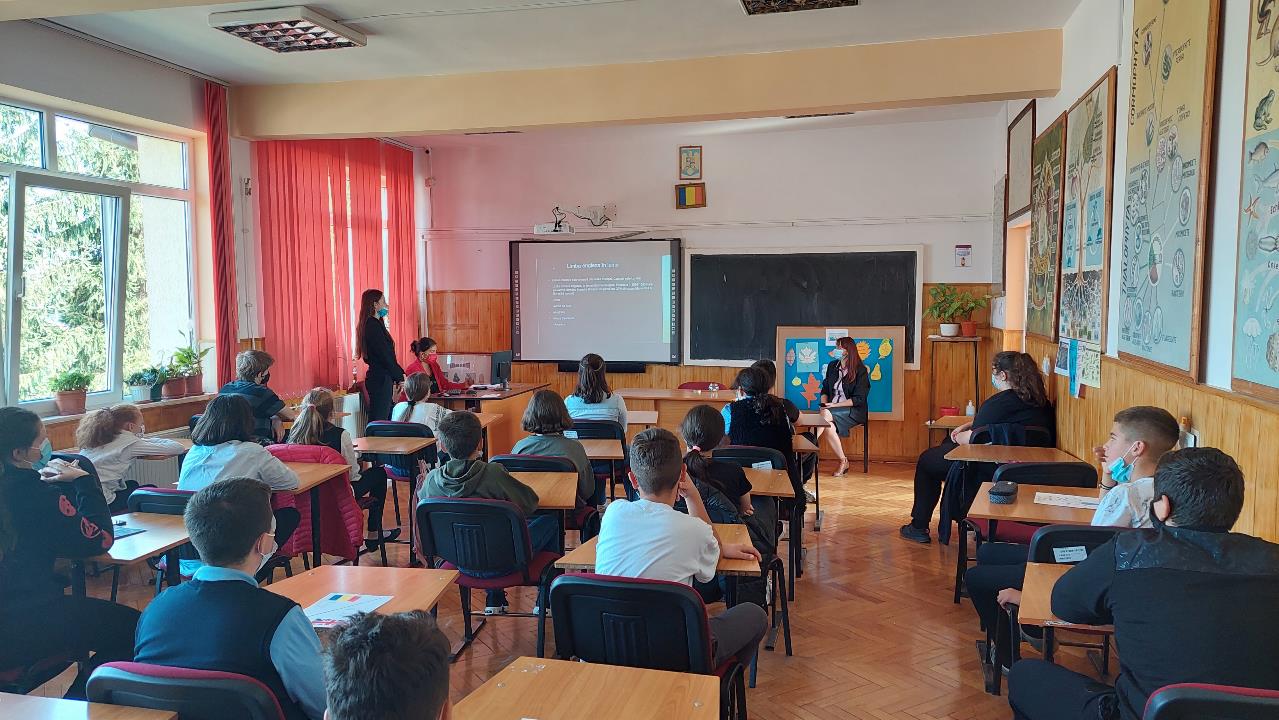 Proiecte în colaborare cu Consiliul Județen
” Și la școală și acasă, numai hrană sănătoasă” –CJ Cluj și Inspectoratul Școlar Județean Cluj
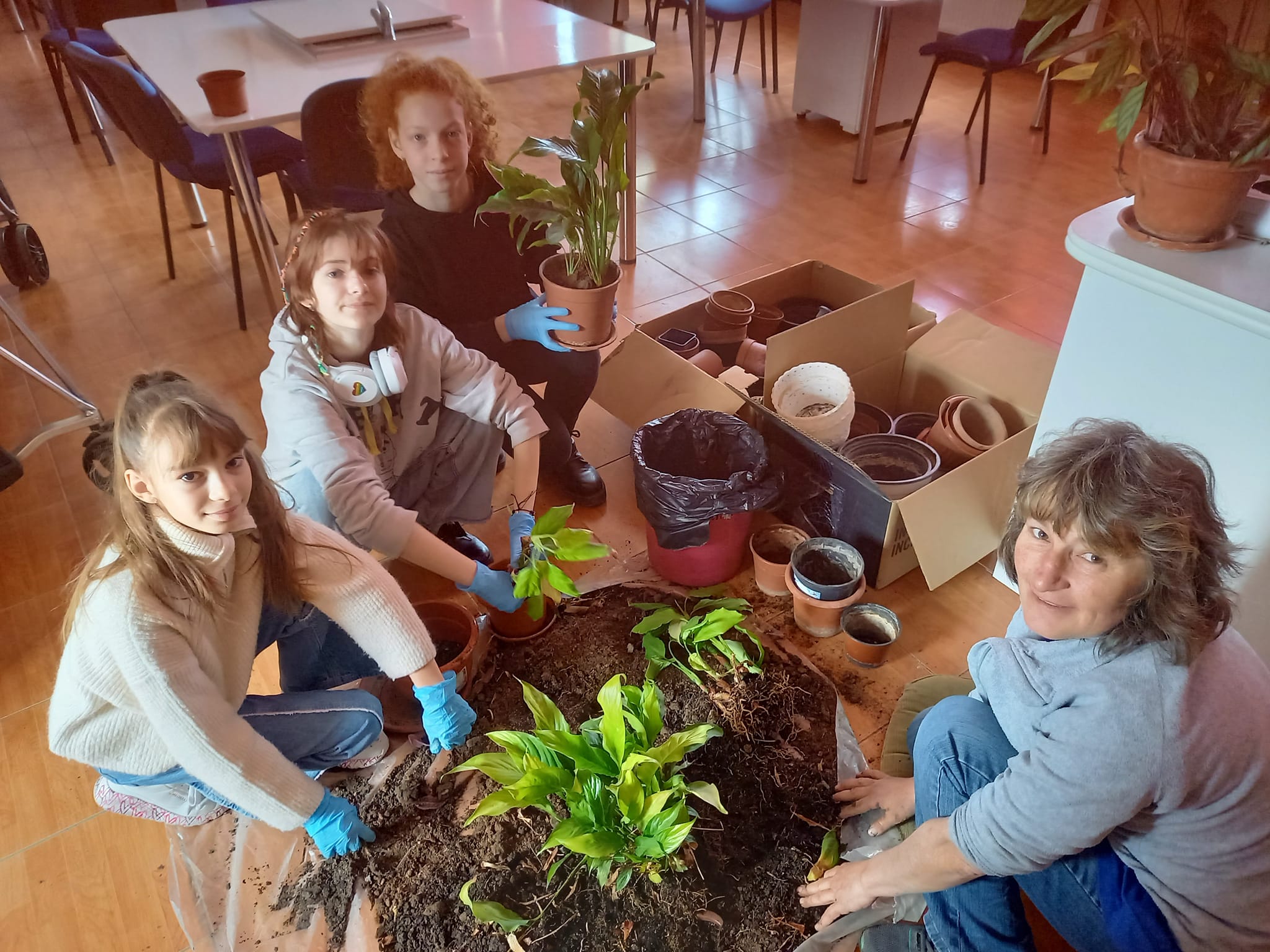 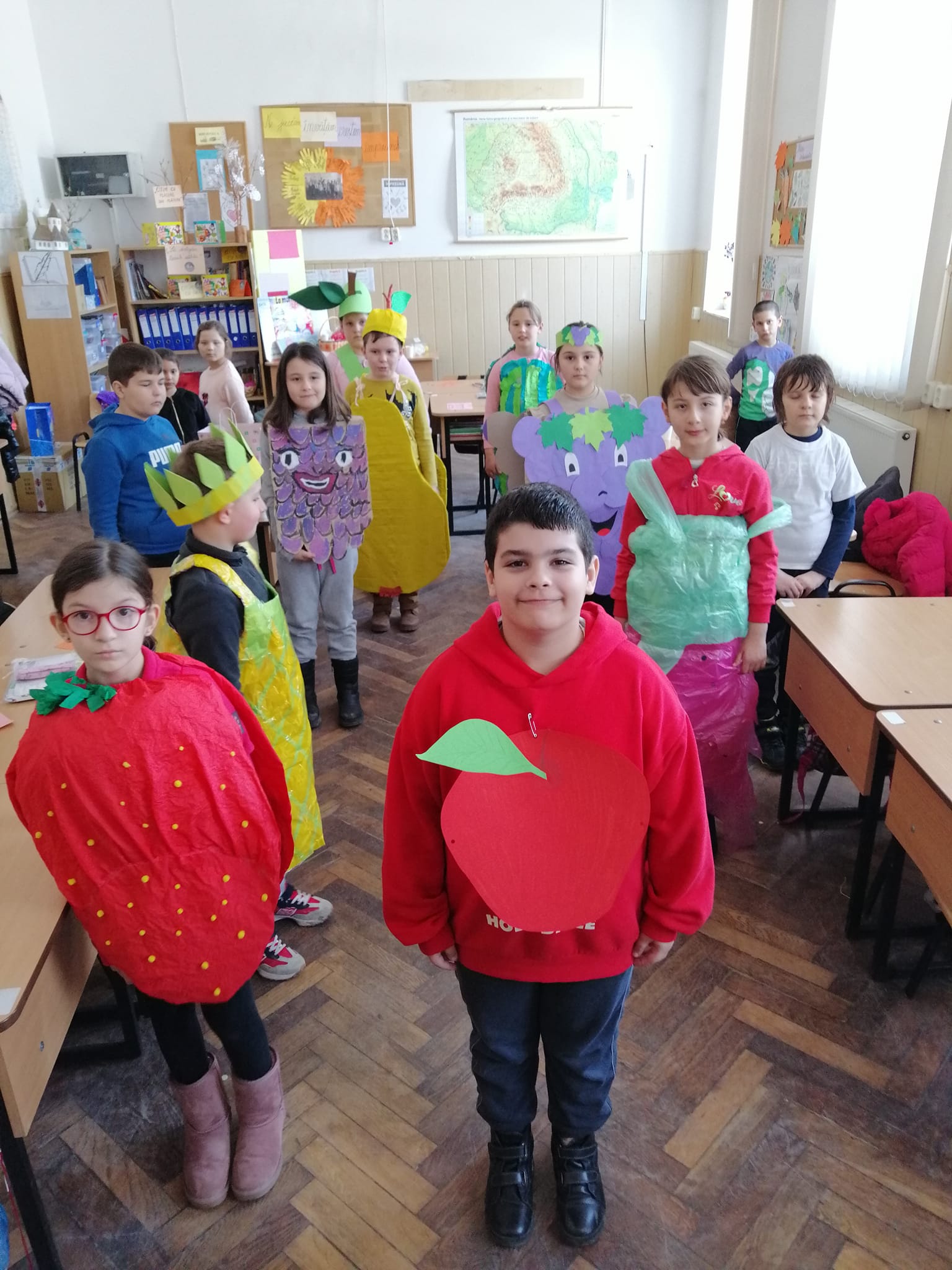 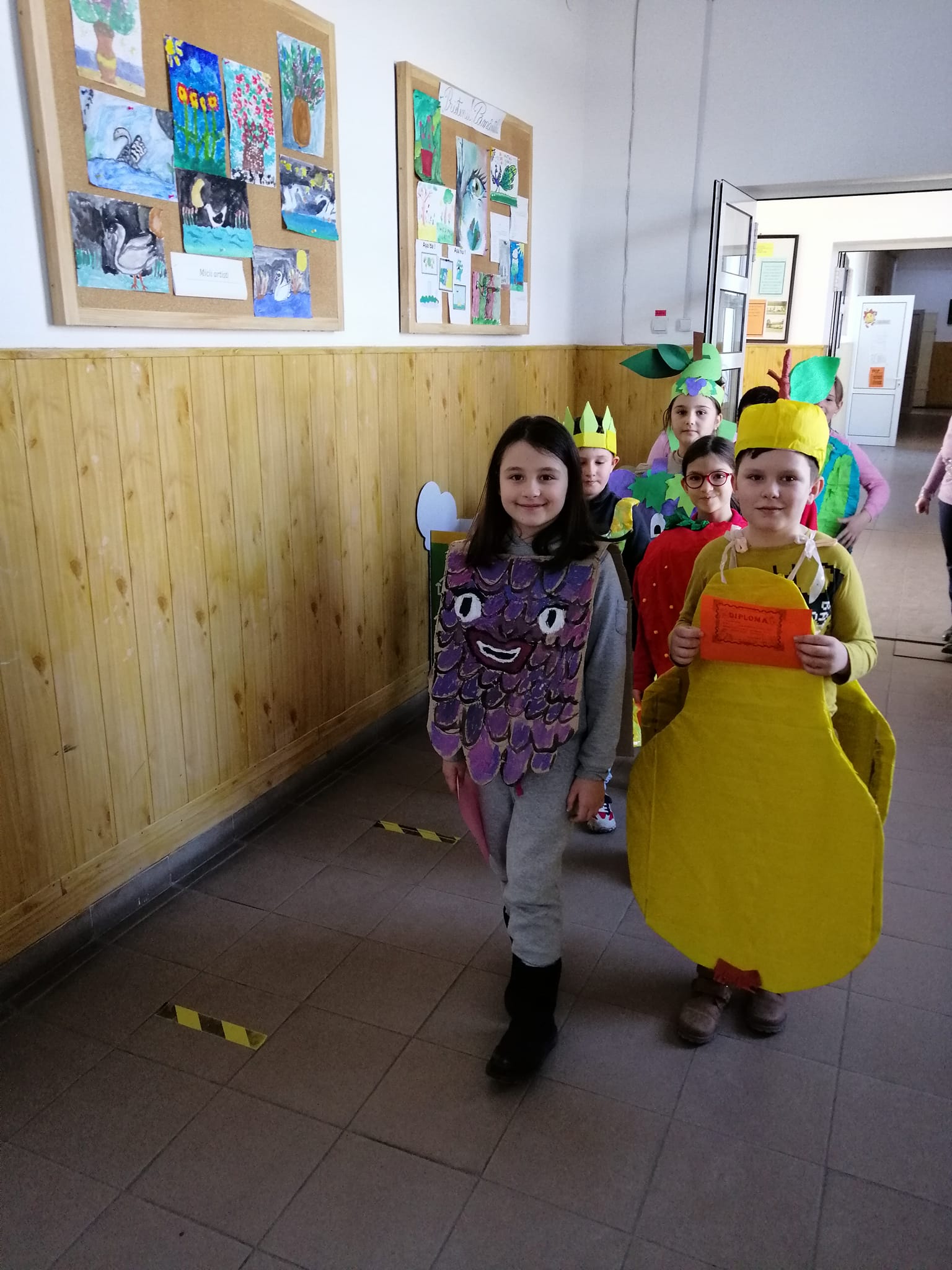 Formația de dansuri populare  ”Fiii moților”
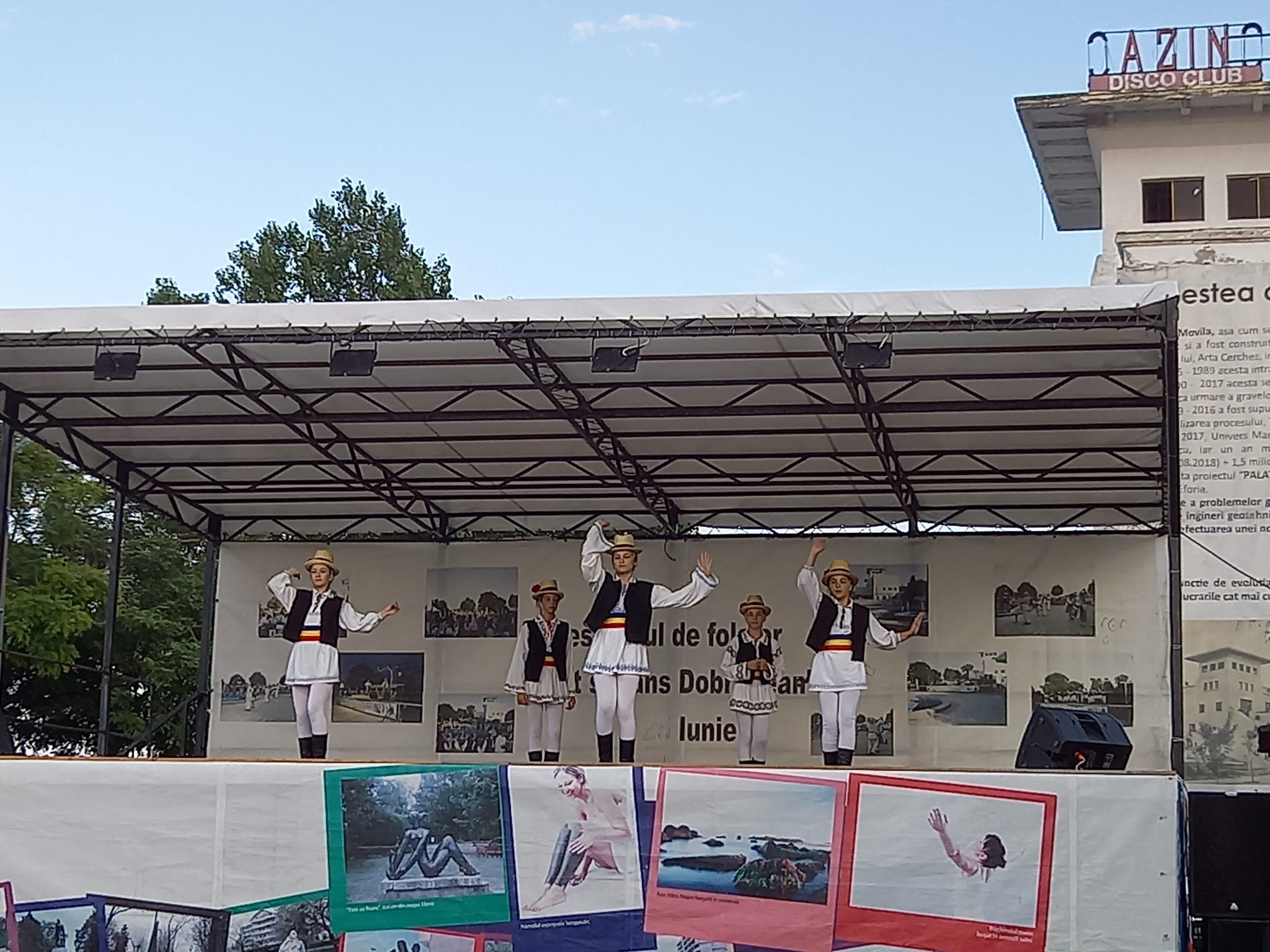 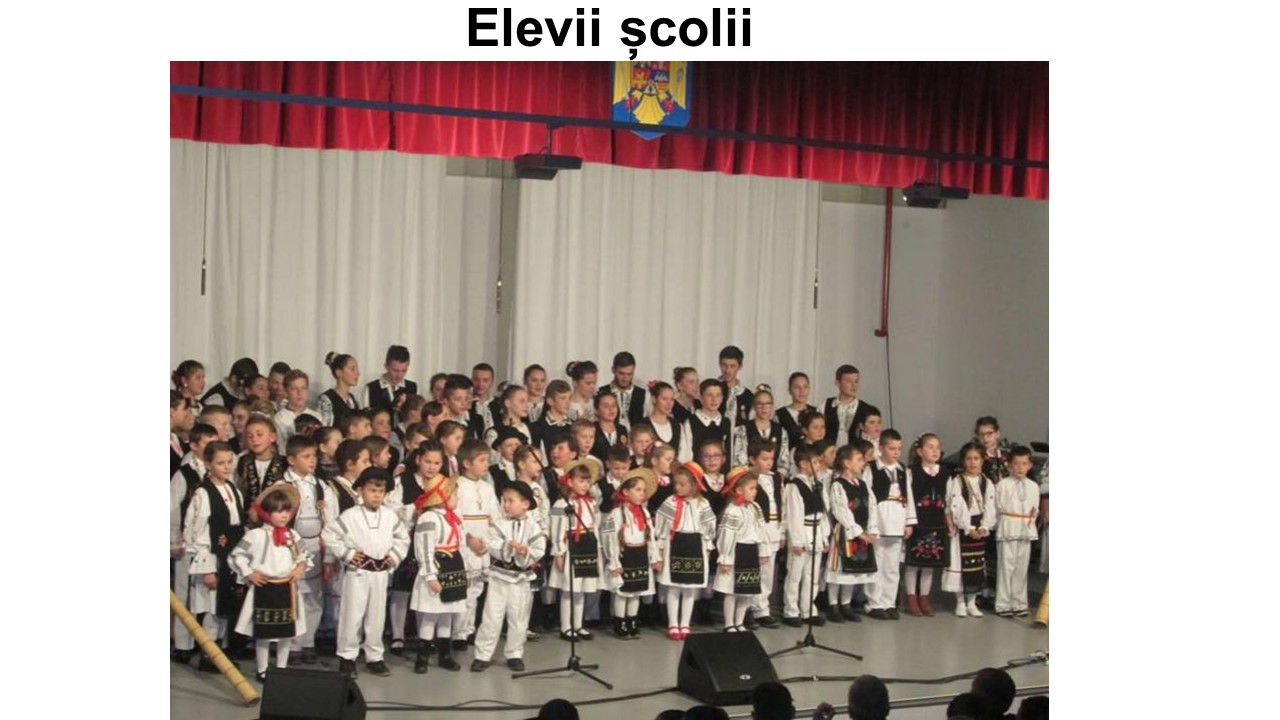 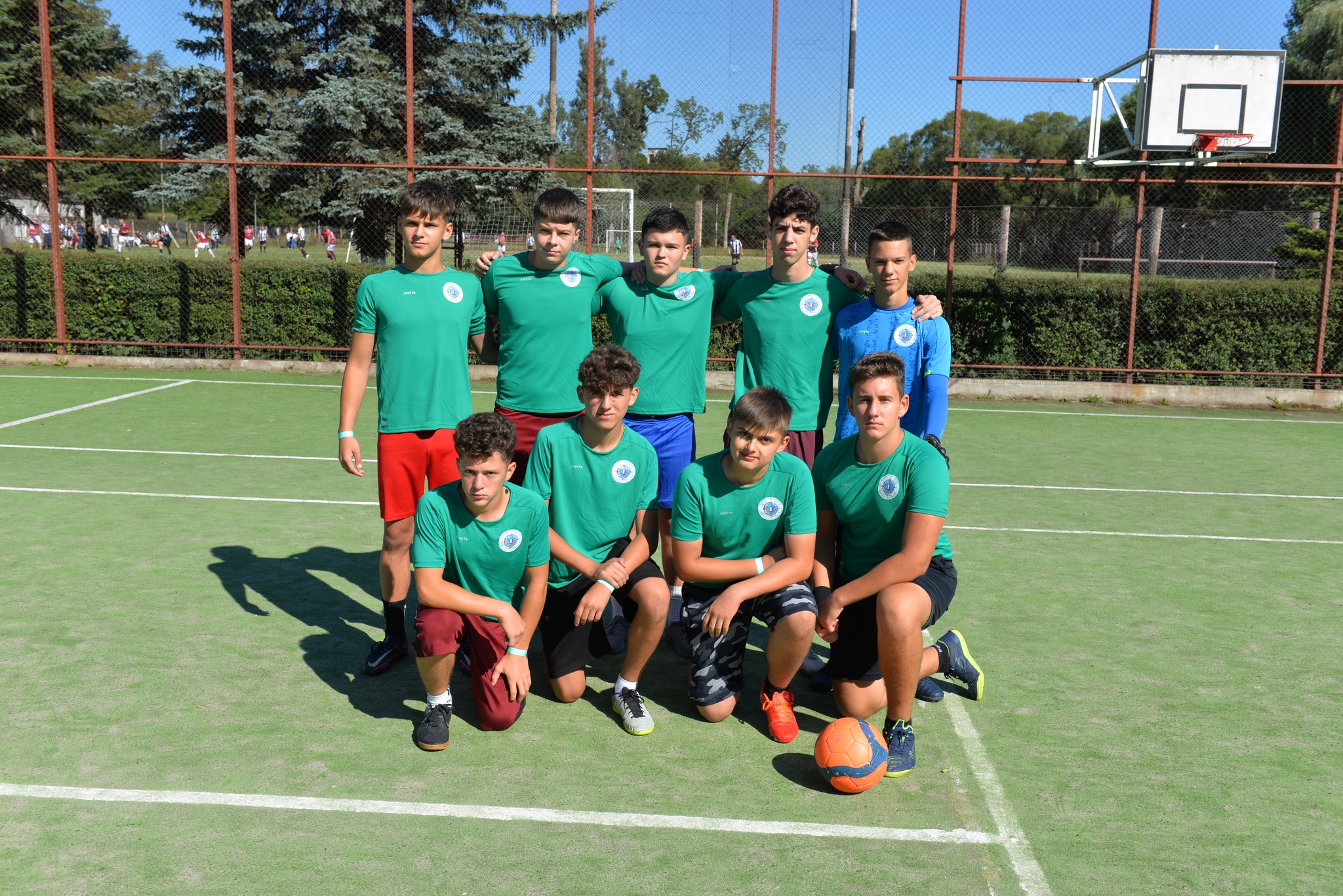 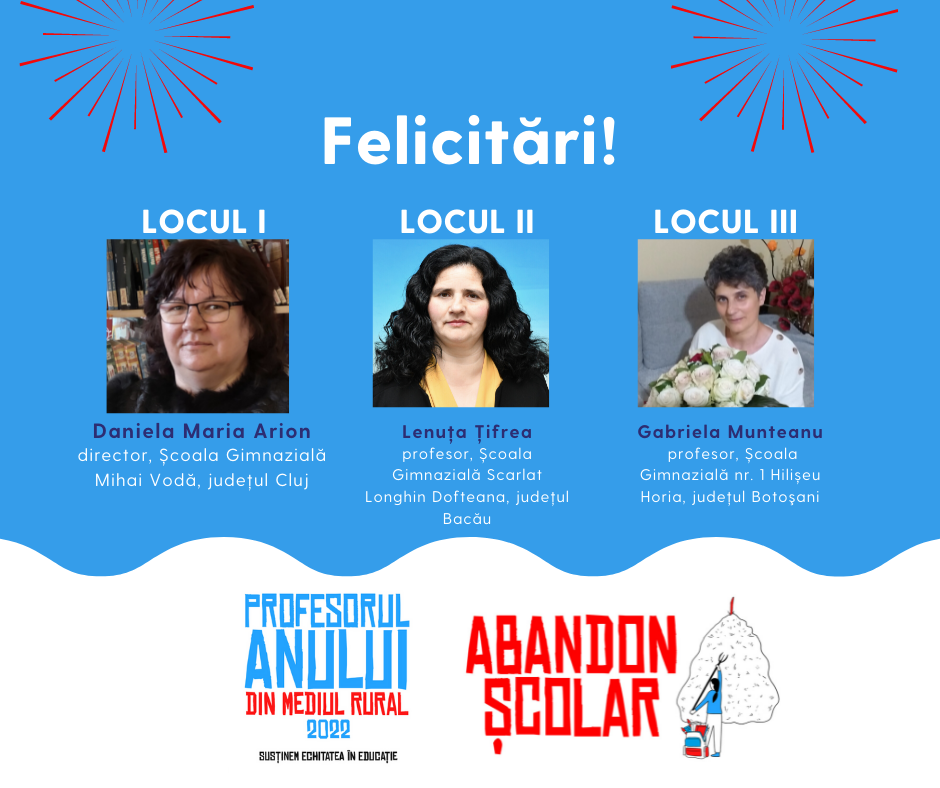 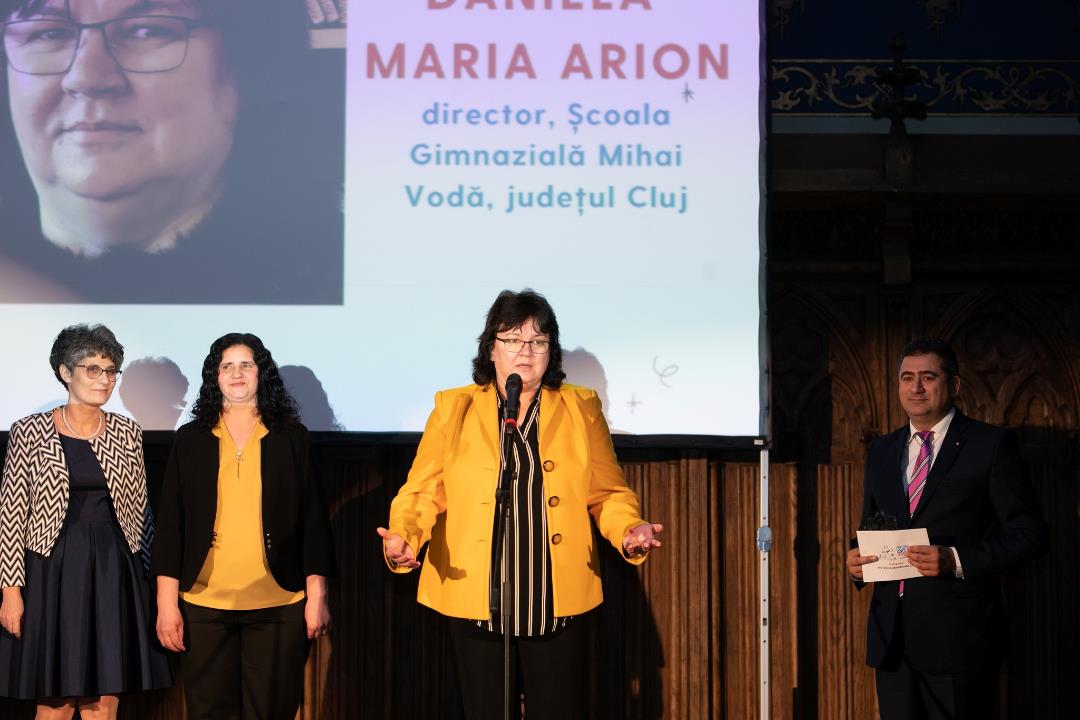